Quest 1
Waar gaat deze lessenserie over?
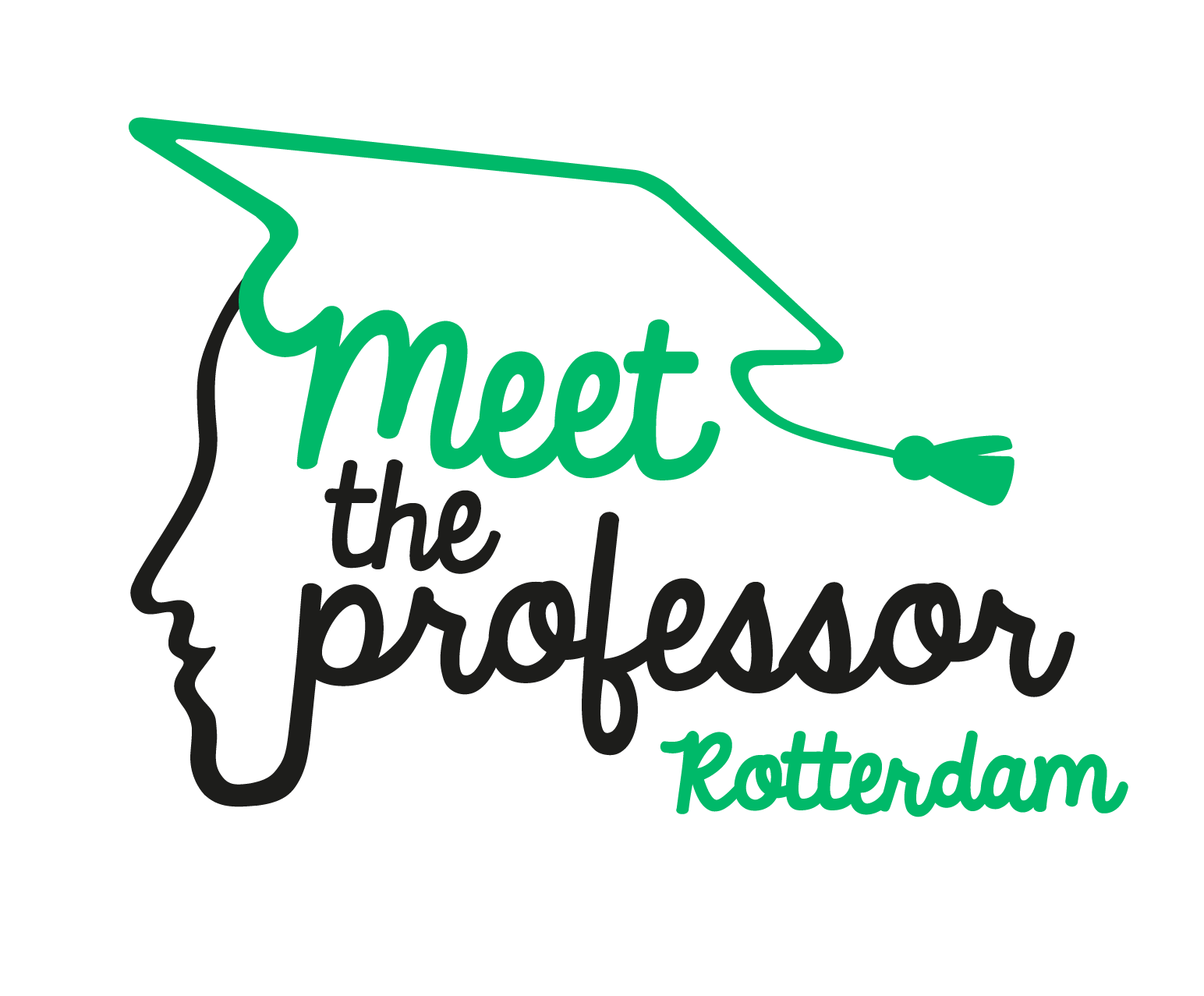 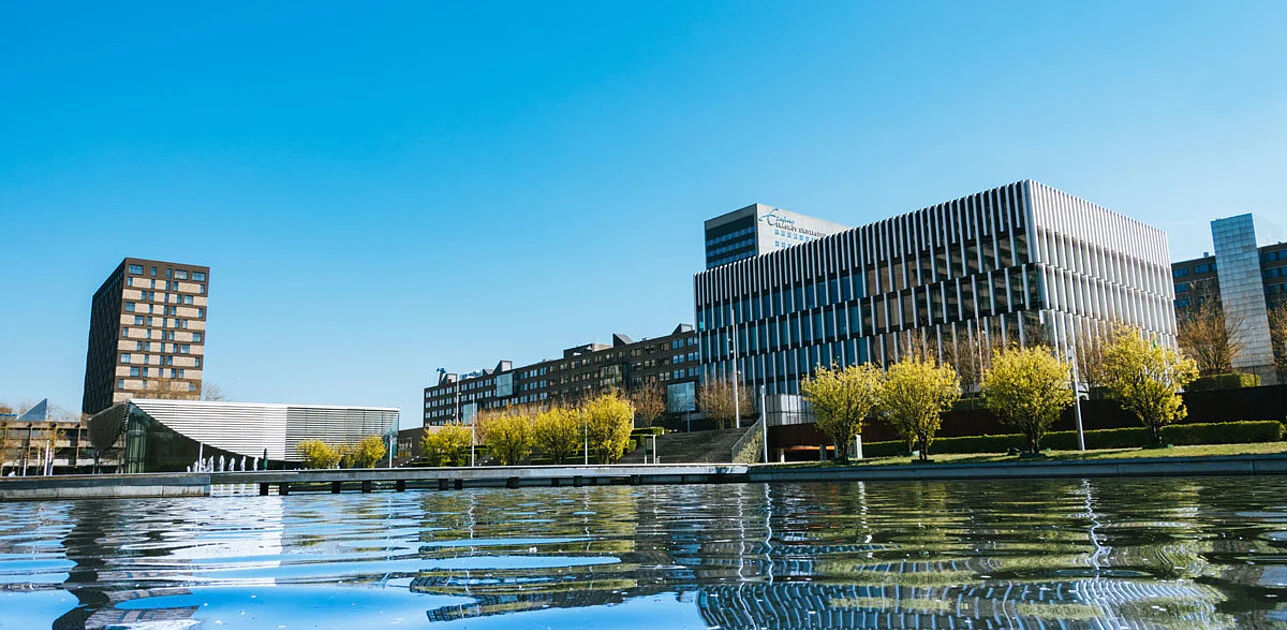 [Speaker Notes: Leg uit:
Op donderdag 26 juni komt er een professor een les verzorgen in de klas. Voordat de professor komt, gaan we zes lessen doen (die quests heten) om kennis te maken met de professor en de universiteit van Rotterdam, die de Erasmus Universiteit Rotterdam heet. Hier werkt de professor. Aan het eind van elke quest krijgen jullie een hint over wie de professor is en wat diegene leuk vindt. De les van vandaag gaat over: 

Wat is en doet een universiteit? 

We gaan een antwoord vinden op die vraag aan de hand van foto’s met vragen.]
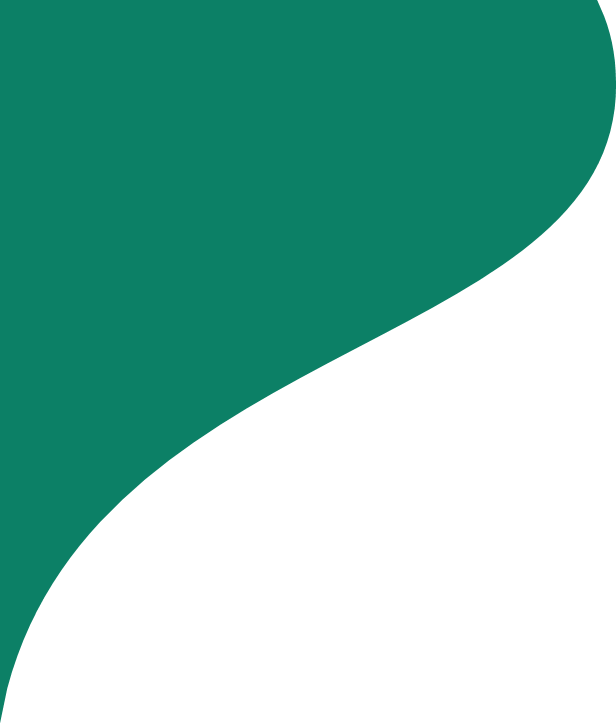 Waar is de universiteit?
[Speaker Notes: Werkvorm: 
Laat een leerling naar voren komen. Deze leerling mag op de volgende slide gaan aanwijzen waar diegene denkt dat hun eigen school en de Erasmus Universiteit is. 

Leg uit:
We gaan een antwoord zoeken op de vraag: 
Waar is de universiteit?
Dat gaan we doen aan de hand van een aantal foto’s.]
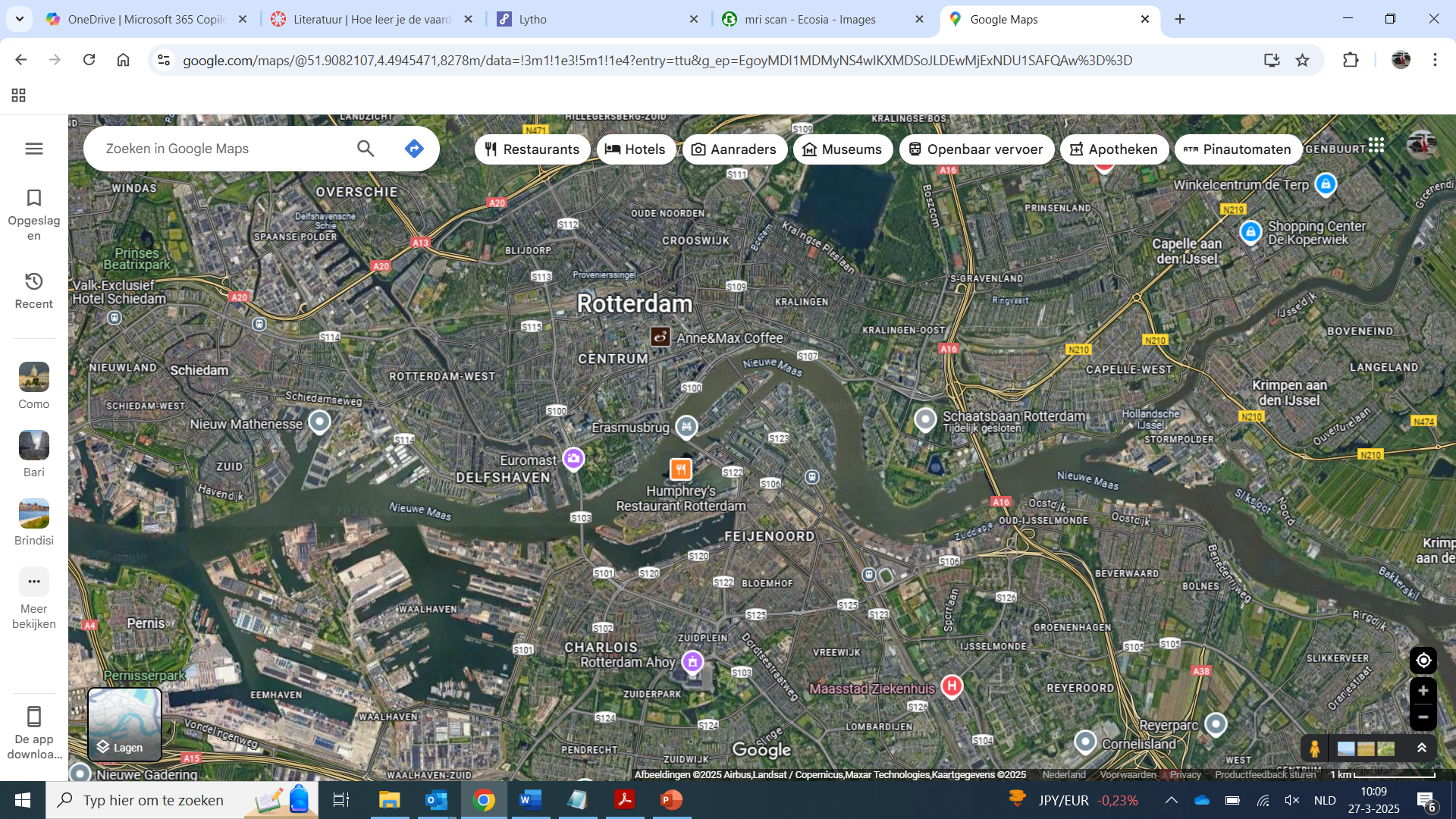 Erasmus University Rotterdam
15-4-2025
4
[Speaker Notes: Vraag de leerlingen: 
Wat is er op deze foto te zien? 

Leg uit: 
Dit is een luchtfoto van Rotterdam. 

Werkvorm: 
Laat de leerling die voor de klas staat aanwijzen waar diegene denkt dat hun eigen basisschool is. Help zo nodig. Als de leerling ongeveer de juiste plek van de basisschool heeft aangewezen, vraag dan of de leerling (of een andere leerling in de klas) weet waar de universiteit is. Help ook hier weer zo nodig. De plek precieze plek van de universiteit is op de volgende slide aangegeven met de groene cirkel.]
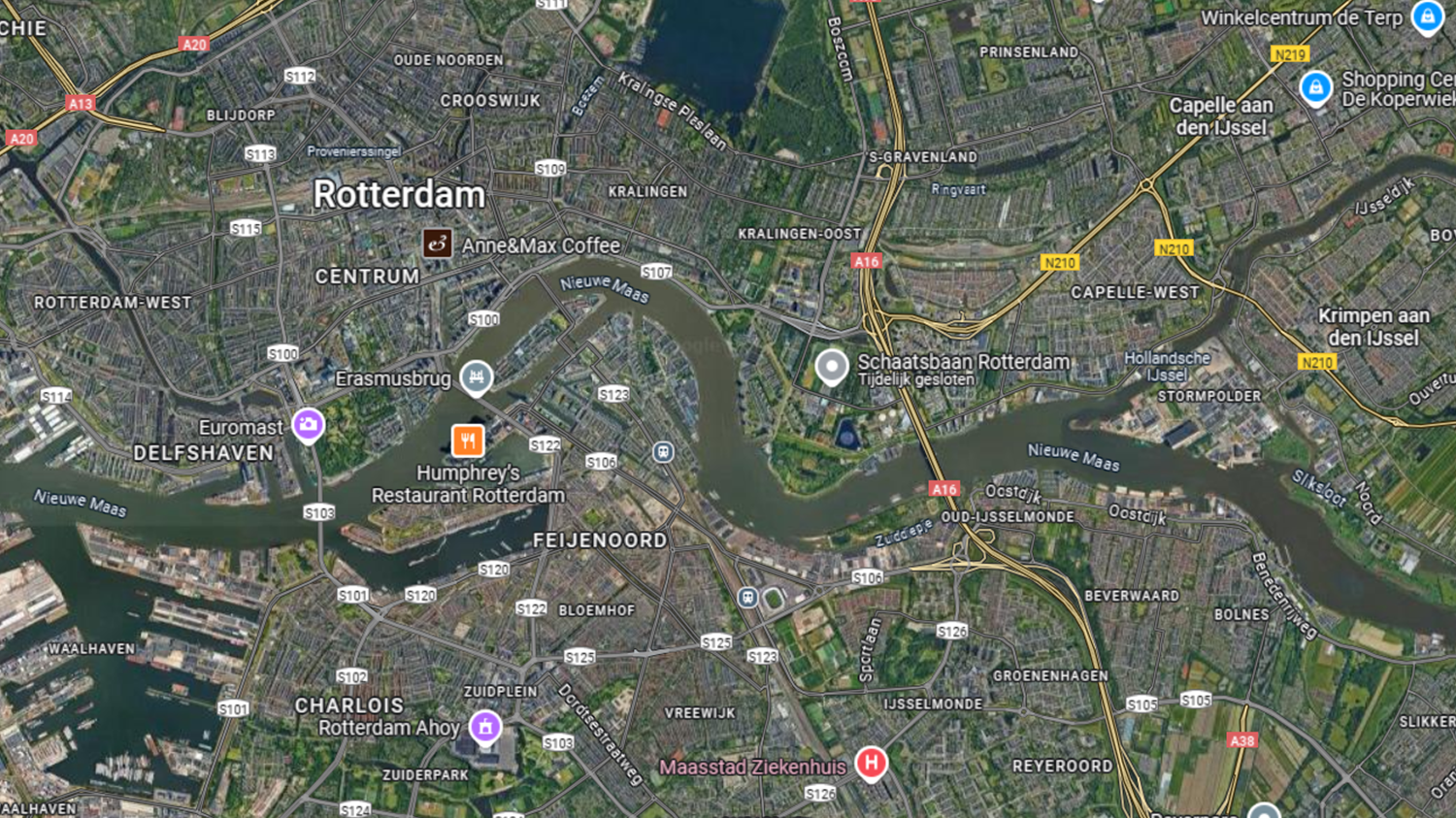 Erasmus University Rotterdam
15-4-2025
5
[Speaker Notes: Leg uit: 
De groene cirkel laat zien waar de Erasmus Universiteit Rotterdam is. De universiteit ligt aan de rand van Rotterdam, een stukje bij het centrum vandaan. Wanneer de professor op 26 juni langskomt om de les te geven, zal diegene vertrekken vanaf de plek van de universiteit.]
Tekst m + Beeld
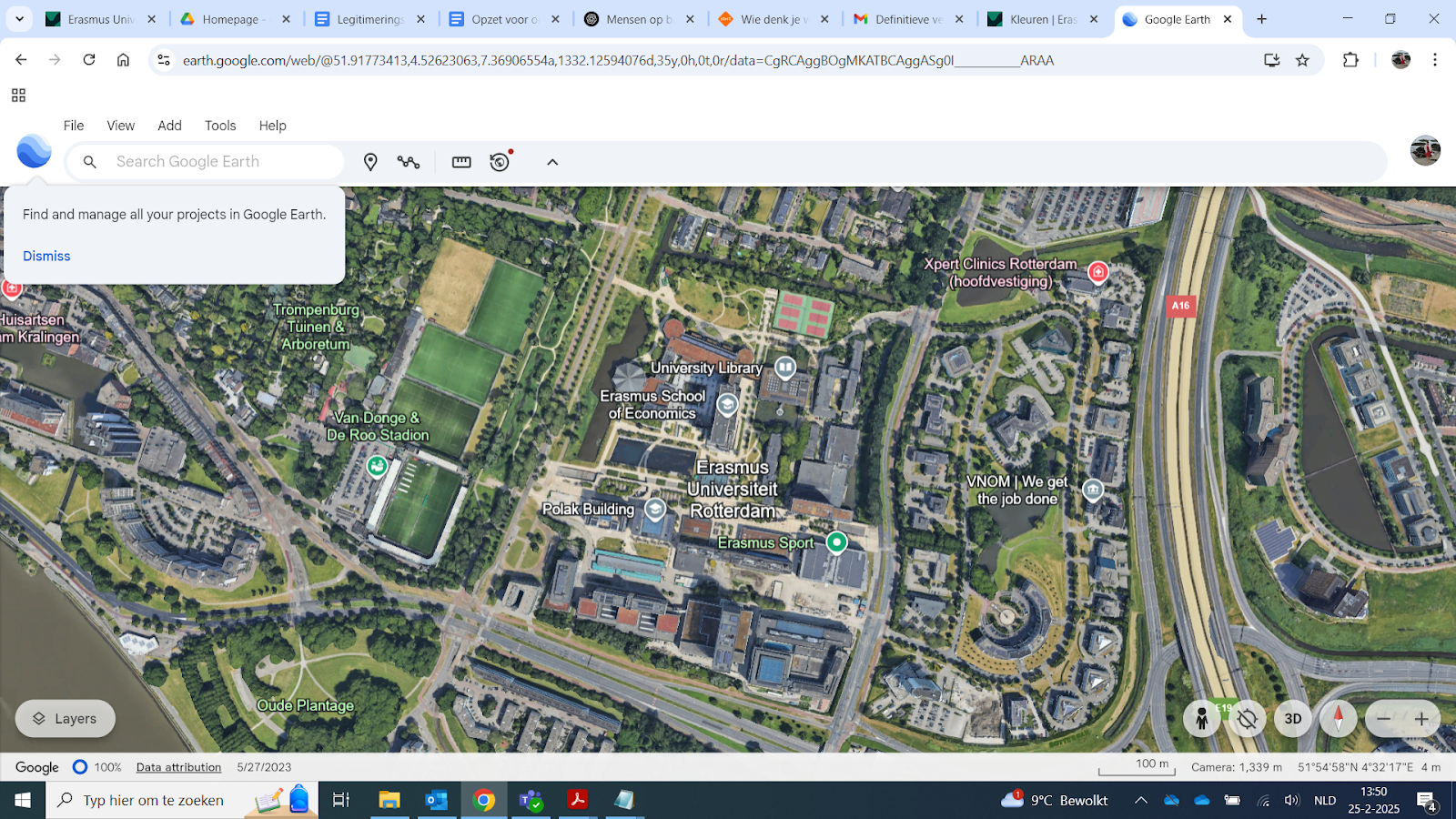 Erasmus University Rotterdam
15-4-2025
6
[Speaker Notes: Vraag de leerlingen:
 Wat denken jullie dat we hier zien? Wacht de antwoorden af. 

Leg daarna uit: 
Dit is een luchtfoto van meer dichtbij van de universiteit. Dit hele terrein wordt met een moeilijk woord ook wel ‘campus’ genoemd. Op een campus zijn veel verschillende voorzieningen. Zo veel, dat het een beetje op een dorp lijkt.]
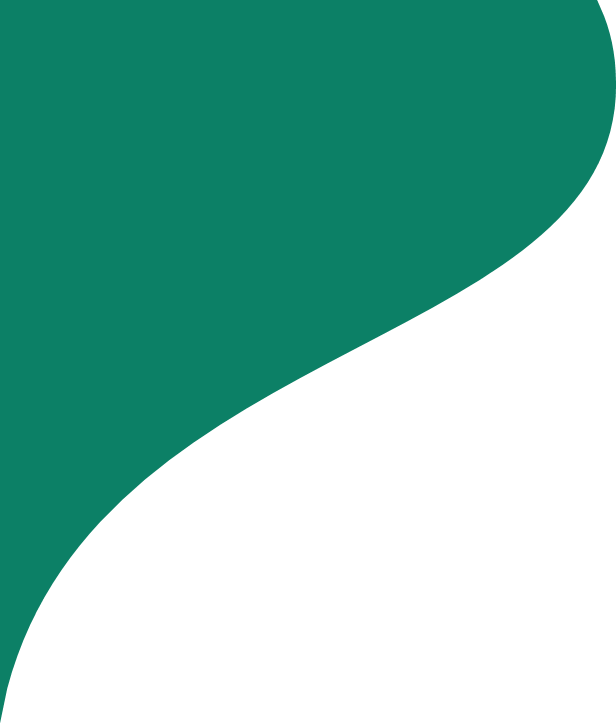 Wat kun je op een universiteit doen?
[Speaker Notes: Werkvorm: 
Een klassengesprek met de leerlingen over verschillende foto’s van plekken op de Erasmus Universiteit. Het doel is om te bespreken
Wat de leerlingen op elke foto zien en;
Of ze dit ook op hun eigen school hebben
 
Leg uit: 
We gaan nu een antwoord zoeken op de vraag: 
Wat kun je op een universiteit doen?
We gaan onderzoeken wat een universiteit is aan de hand van verschillende foto’s van plekken op de universiteit.]
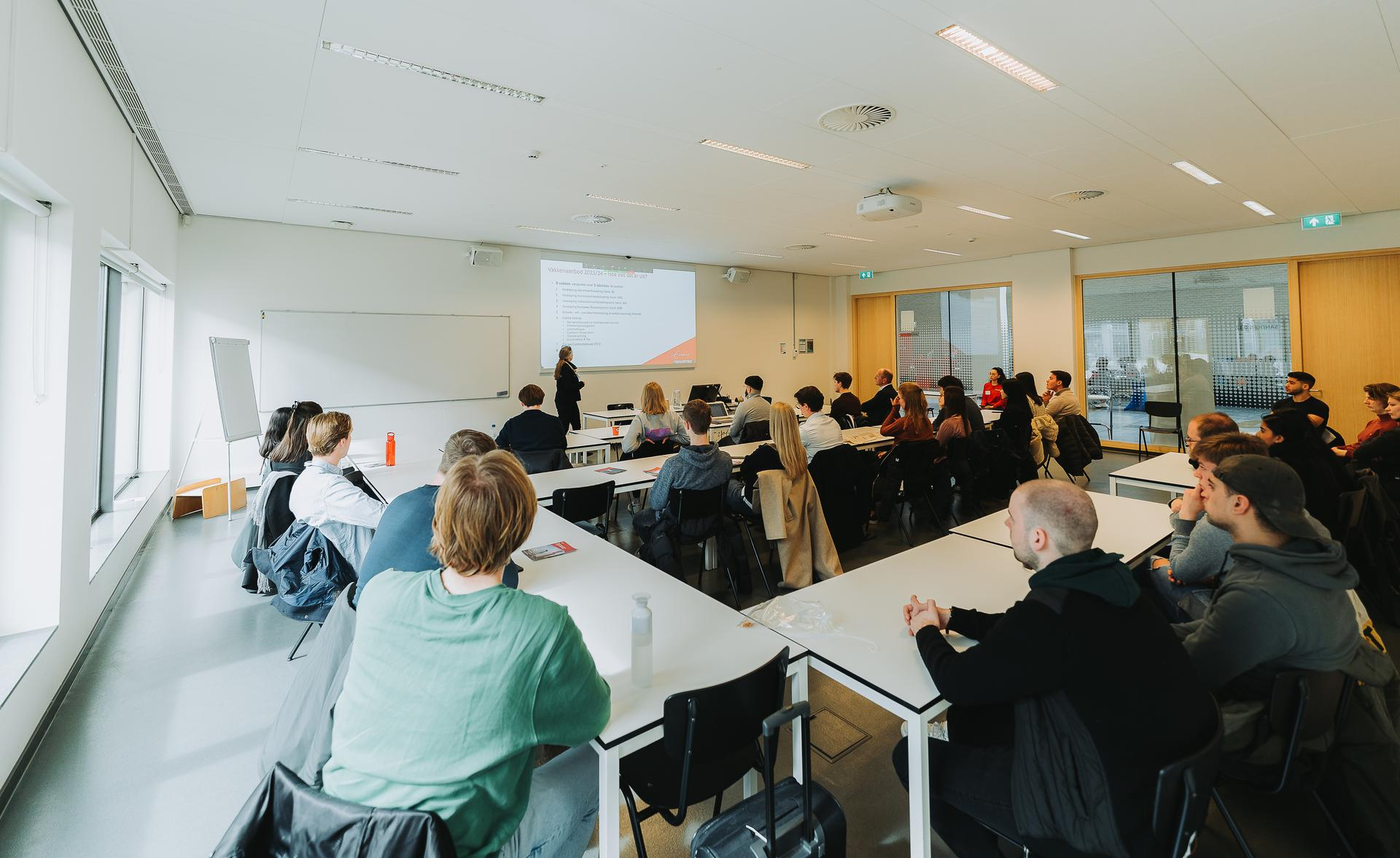 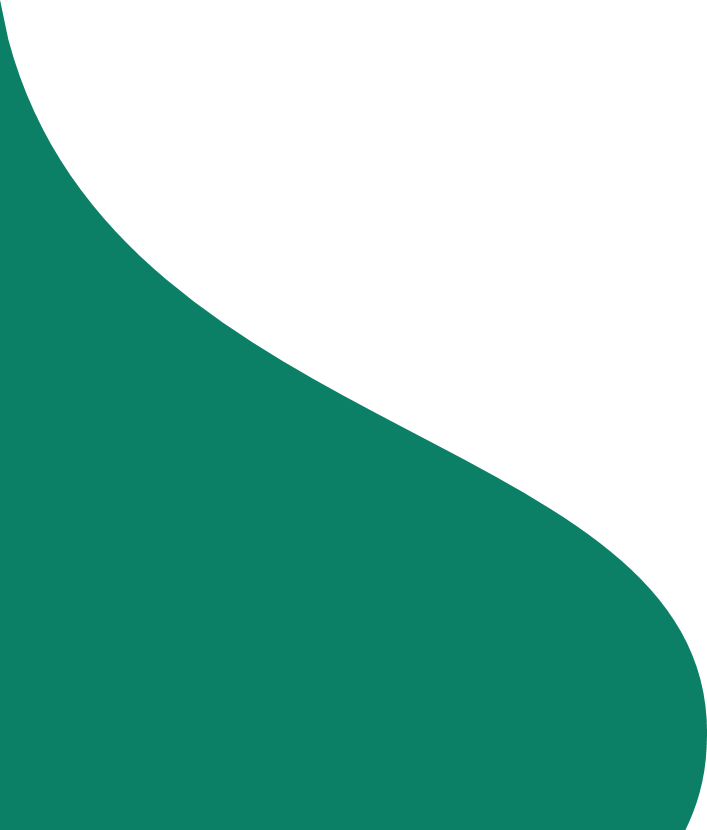 © Erasmus University Rotterdam – Alexander Santos Lima
Erasmus University Rotterdam
[Speaker Notes: Vraag de leerlingen:
Wat zien jullie op de foto? 
Wat valt op? 
Wat denken jullie dat dit is? 
Hebben we dit ook op onze school?
 
Leg na het stellen van de vragen uit: 
Dit is een klaslokaal van een universiteit, waar meestal werkcolleges worden gegeven. Een werkcollege is een les waarbij je niet alleen luistert naar de juf of meester, maar vooral zelf aan de slag gaat.
We zien hier tafels, stoelen, werkbladen, mensen, een digibord.
Op jullie eigen school zijn er ook klaslokalen.]
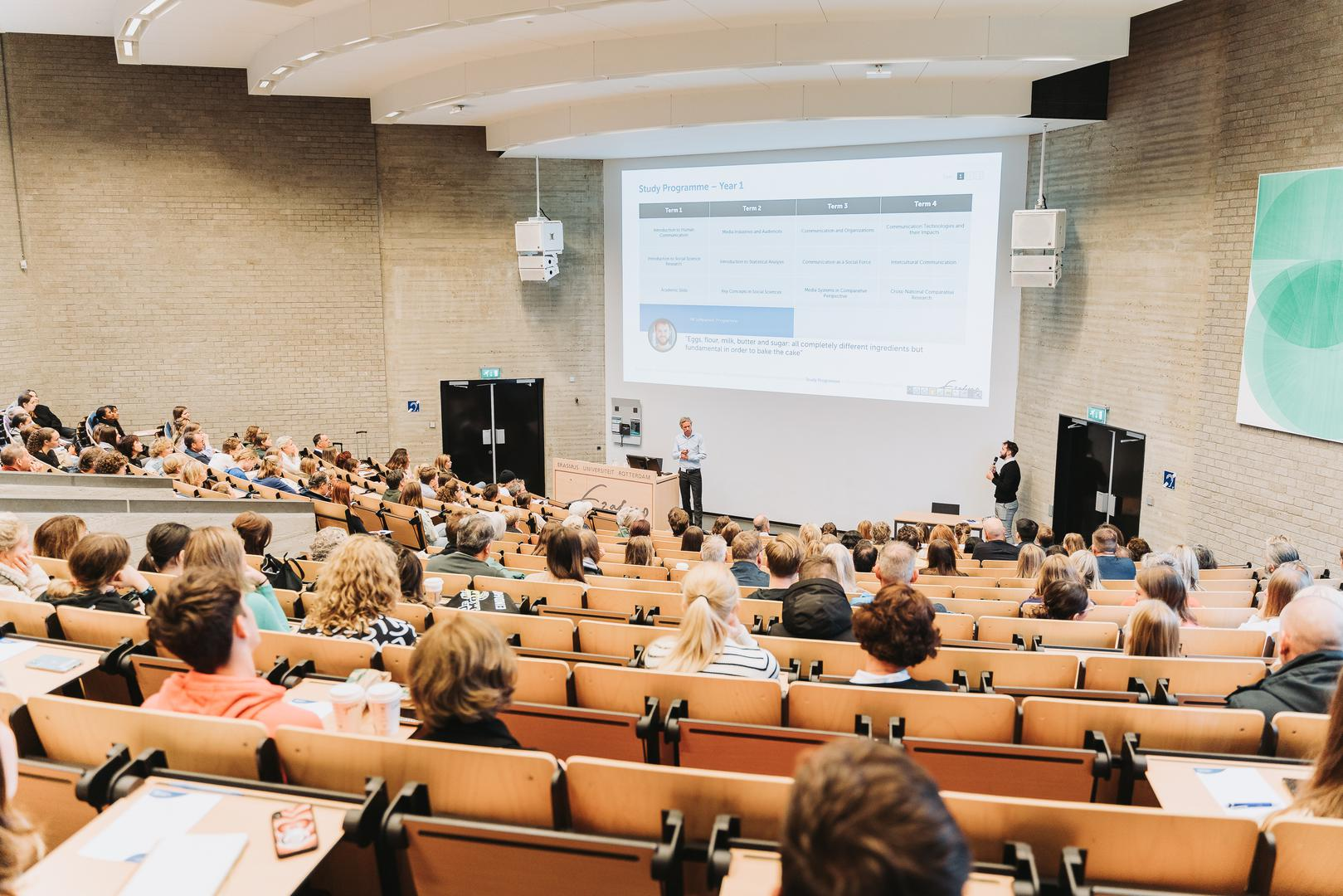 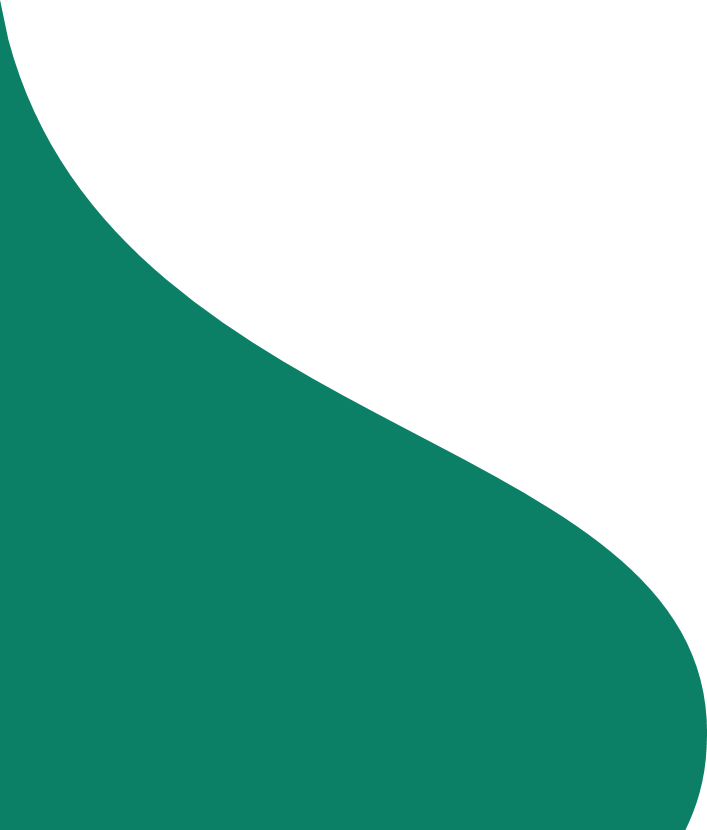 © Erasmus University Rotterdam
Erasmus University Rotterdam
[Speaker Notes: Vraag de leerlingen:
Wat zien jullie op de foto? 
Wat valt op? 
Wat denken jullie dat dit is? 
Hebben we dit ook op onze school?
 
Leg na het stellen van de vragen uit: 
Dit is een collegezaal van de universiteit. De stoelen staan hier als een soort van theater opstelling naar het digibord. Hier worden lessen gegeven voor wel meer dan tweehonderd studenten tegelijk. De grootste collegezaal van de Erasmus Universiteit heeft plek voor meer dan duizend studenten. 

We zien hier, stoelen, mensen, een digibord, een bureau. 

Op jullie eigen basisschool is er waarschijnlijk niet zo’n grote zaal waar lessen worden gegeven voor zo veel leerlingen tegelijkertijd.]
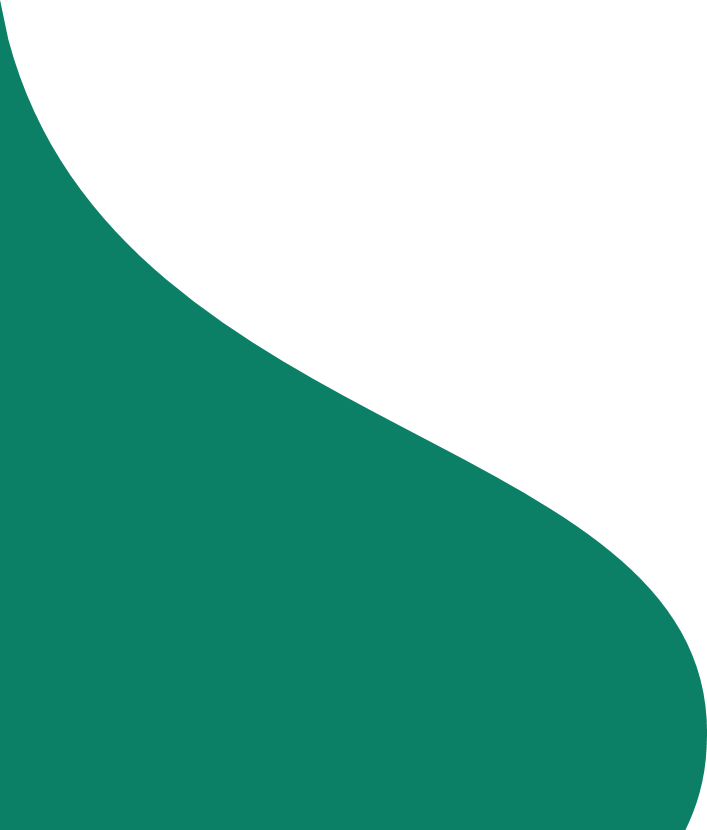 © Roos Aldershoff Fotografie
Erasmus University Rotterdam
Erasmus University Rotterdam
[Speaker Notes: Vraag de leerlingen:
Wat zien jullie op de foto? 
Wat valt op? 
Wat denken jullie dat dit is? 
Hebben we dit ook op onze school?
 
Leg na het stellen van de vragen uit: 
Dit is de bibliotheek van de universiteit. Hier kunnen studenten studeren en boeken lenen voor hun studie. 

We zien hier werkplekken, lampen, boeken, laptops, een uitleenbalie. 

Het kan zo zijn dat er op de basisschool van de leerlingen ook een bibliotheek is.]
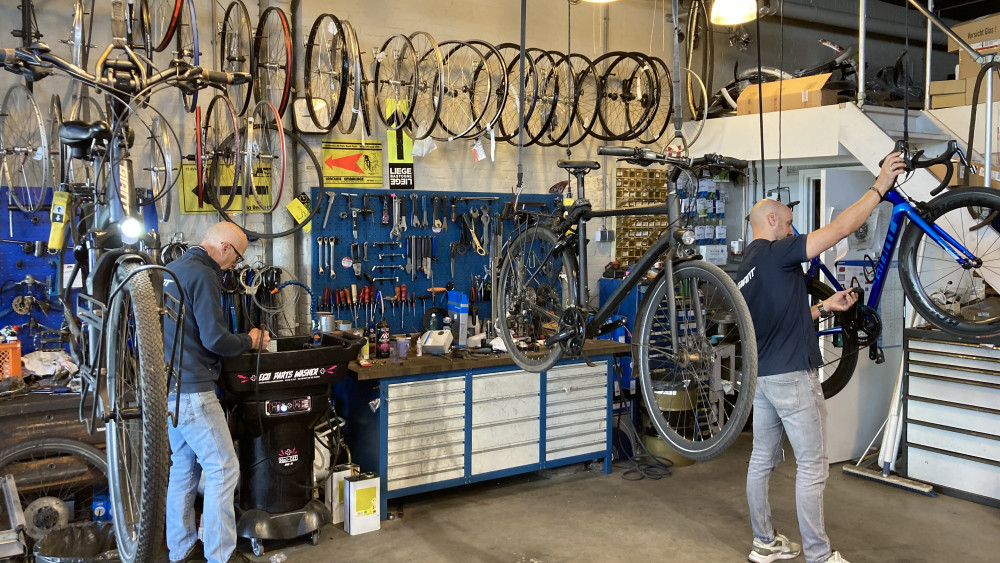 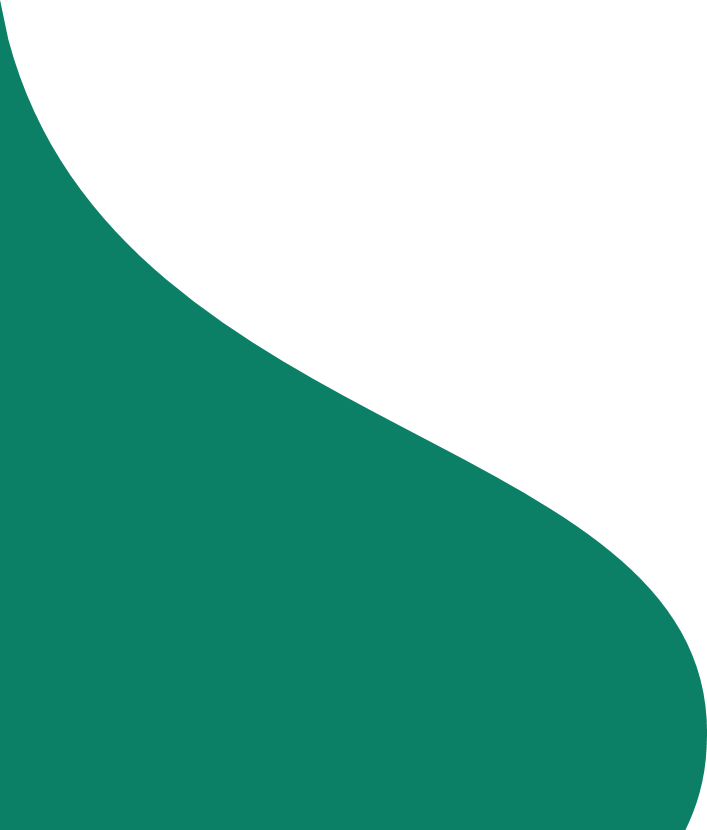 https://media.nhnieuws.nl/images/491857.00f881d.jpg
Erasmus University Rotterdam
[Speaker Notes: Vraag de leerlingen:
Wat zien jullie op de foto? 
Wat valt op? 
Wat denken jullie dat dit is? 
Hebben we dit ook op onze school?
 
Leg na het stellen van de vragen uit: 
Dit is de fietsenmaker op de campus. Veel studenten wonen in Rotterdam en komen met de fiets naar de universiteit. De studenten kunnen dan naar hun les gaan terwijl hun fiets wordt gemaakt. Wisten jullie dat er ook wel eens fietsles wordt gegeven op de Erasmus Universiteit? Dit is voor de studenten die uit het buitenland komen en niet gewend zijn om in zo’n grote stad met allemaal auto’s, bussen, trams (en vooral trambanen) te fietsen.

We zien hier mensen die aan het werk zijn, banden, fietsen, een werkplaats. 

Waarschijnlijk hebben de leerlingen geen fietsenmaker op hun basisschool.]
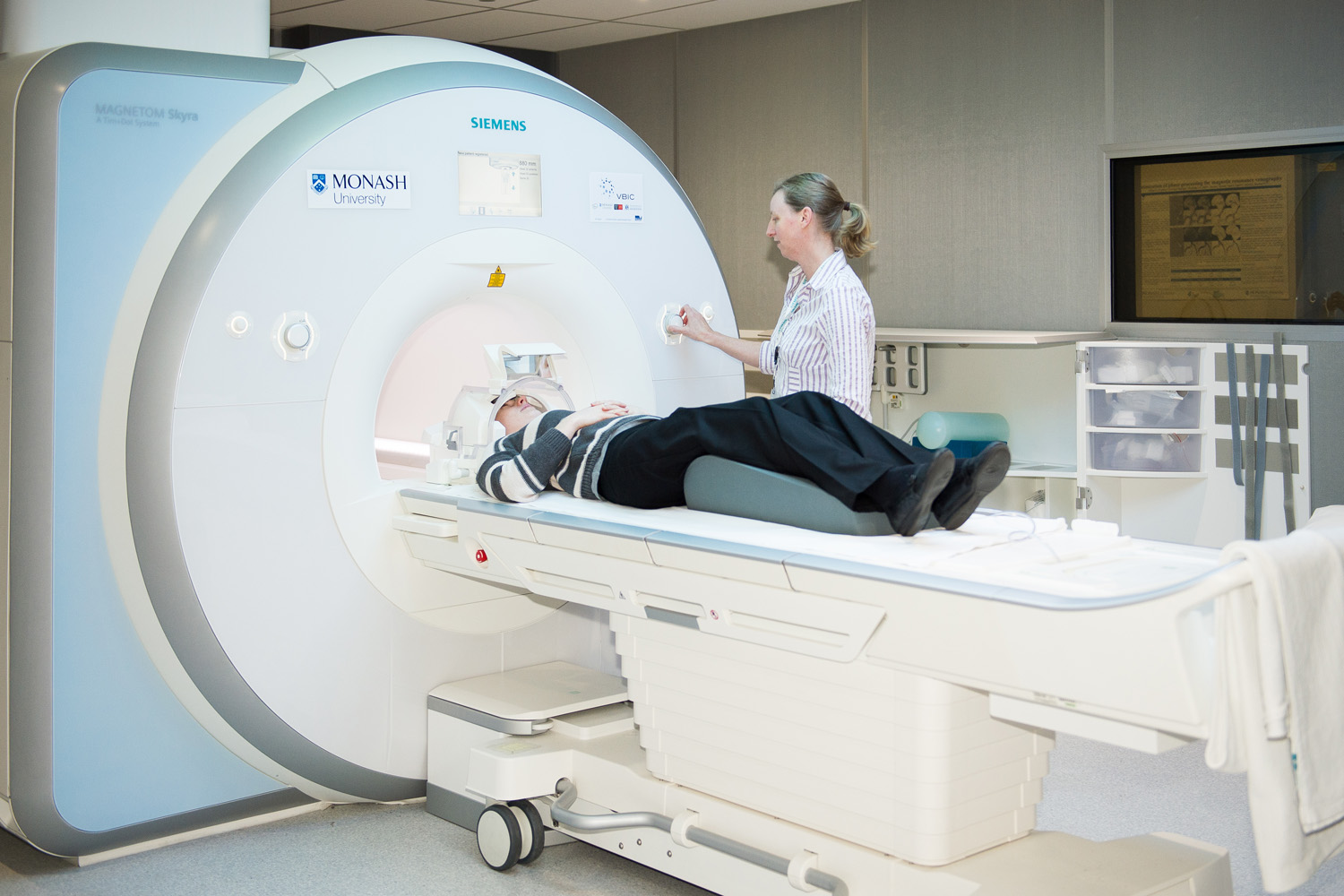 https://www.monash.edu/__data/assets/image/0007/971926/33_mri_machine_371342.jpg
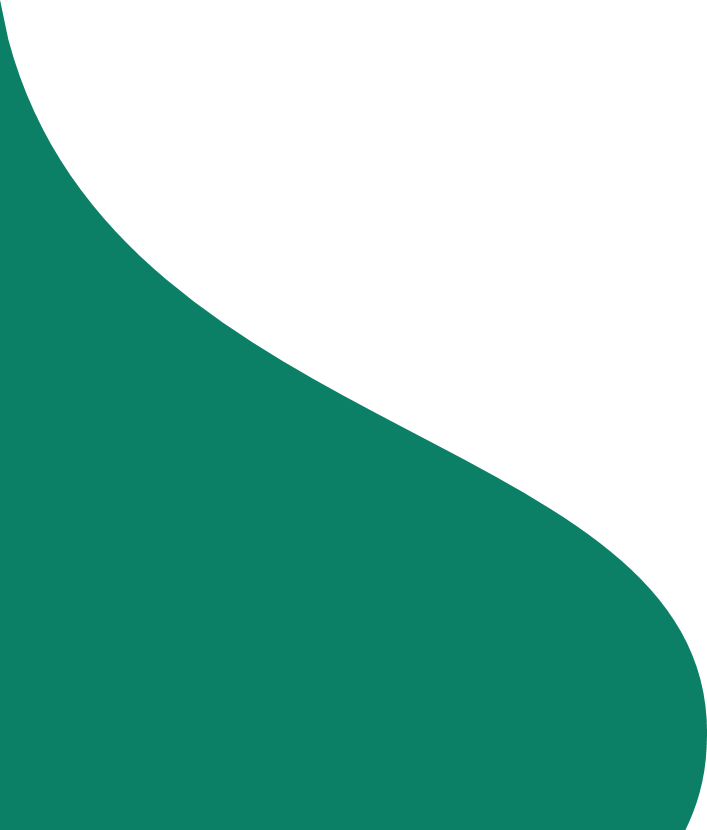 Erasmus University Rotterdam
Erasmus University Rotterdam
[Speaker Notes: Vraag de leerlingen:
Wat zien jullie op de foto? 
Wat valt op? 
Wat denken jullie dat dit is? 
Hebben we dit ook op onze school?
 
Leg na het stellen van de vragen uit: 
Dit is een apparaat dat in het menselijk lichaam kan kijken door middel van magneten. Dit heet met een moeilijk woord een MRI-scan. Onderzoekers kunnen dit gebruiken om informatie te krijgen over de hersenen en het lichaam. In het Erasmus Medisch Centrum, zit de opleiding geneeskunde van de universiteit. Als je dokter wilt worden kun je daar studeren. In het EMC staat een MRI-scanner.

We zien hier een proefpersoon, een onderzoeker, een grote machine, een bed. 

Dit hebben de leerlingen niet op hun eigen basisschool.]
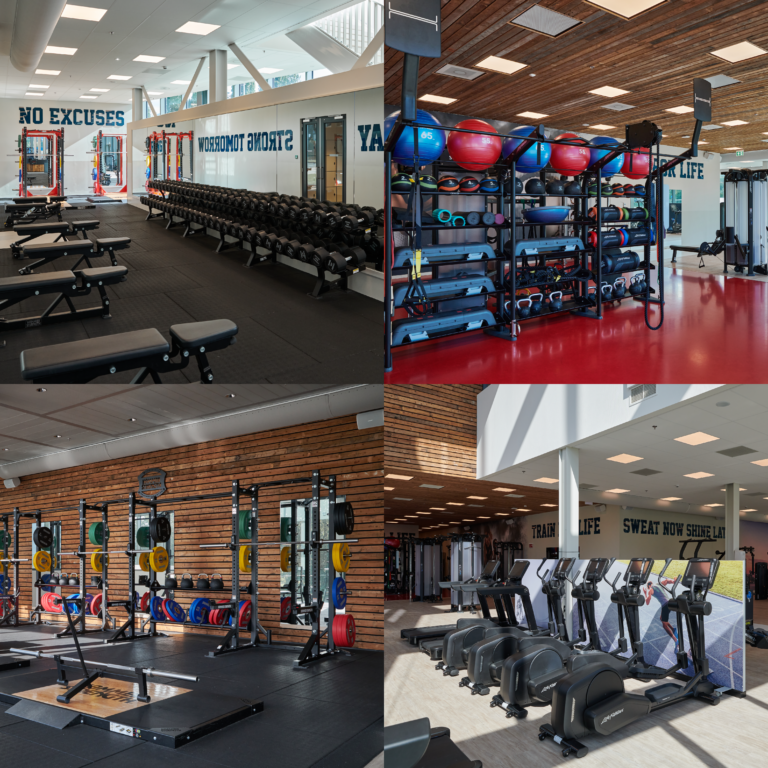 https://erasmussport.nl/fitness/
Erasmus University Rotterdam
[Speaker Notes: Vraag de leerlingen:
Wat zien jullie op de foto? 
Wat valt op? 
Wat denken jullie dat dit is? 
Hebben we dit ook op onze school?
 
Leg na het stellen van de vragen uit: 
Dit is de sportschool op de campus. Je kunt op de universiteit ook sporten in de sportschool. Dat is wel zo fijn voor de studenten en docenten van de universiteit. 

We zien hier sportapparaten, sportbankjes, gewichten, fietsapparaten. 

Op de basisschool is er waarschijnlijk geen sportschool, maar misschien wel een gymzaal waar de leerlingen ook samen kunnen sporten.]
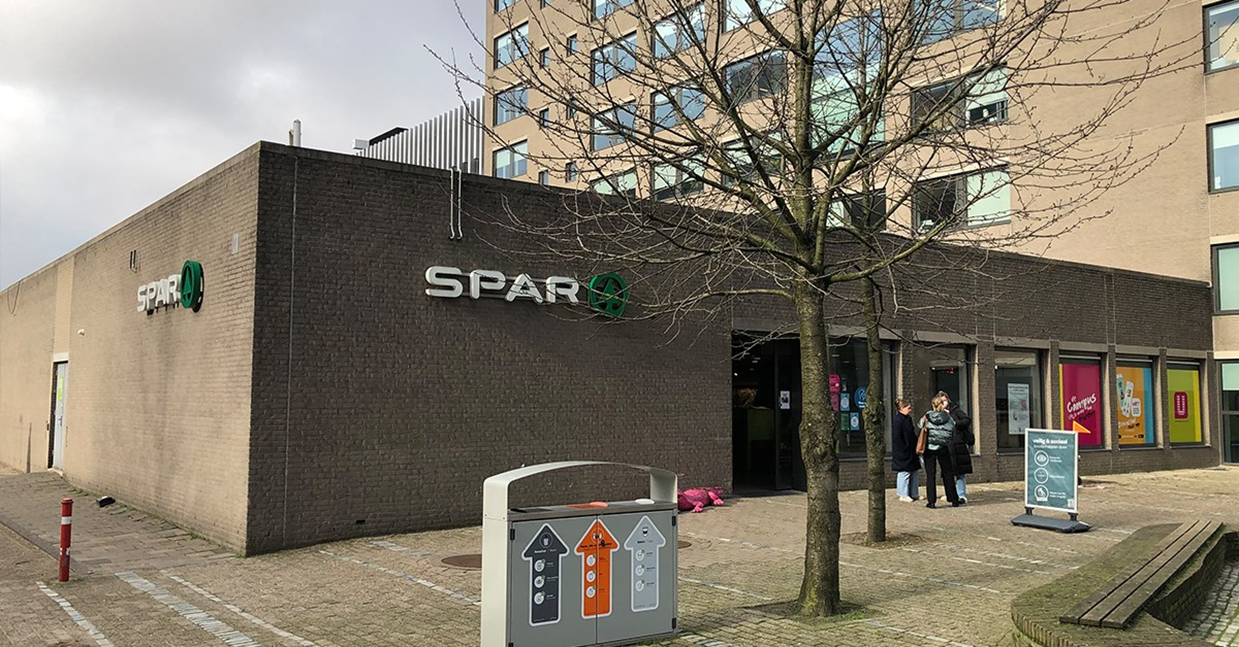 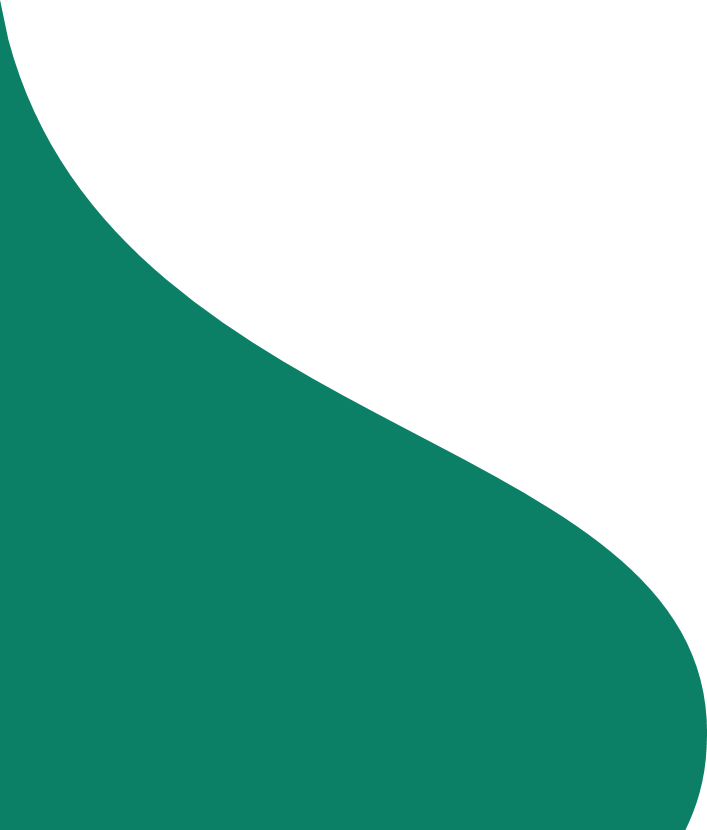 https://www.spar.nl/winkels/spar-university-eur-rotterdam-547/
Erasmus University Rotterdam
[Speaker Notes: Vraag de leerlingen:
Wat zien jullie op de foto? 
Wat valt op? 
Wat denken jullie dat dit is? 
Hebben we dit ook op onze school?
 
Leg na het stellen van de vragen uit: 
Dit is de supermarkt op de campus. De studenten en professoren krijgen in de ochtend en middag trek. Hier kunnen zij dan snel wat te eten kopen. 

We zien hier een winkel (de Spar), mensen, een bord, een prullenbak. 

Op de basisschool is er waarschijnlijk geen winkel.]
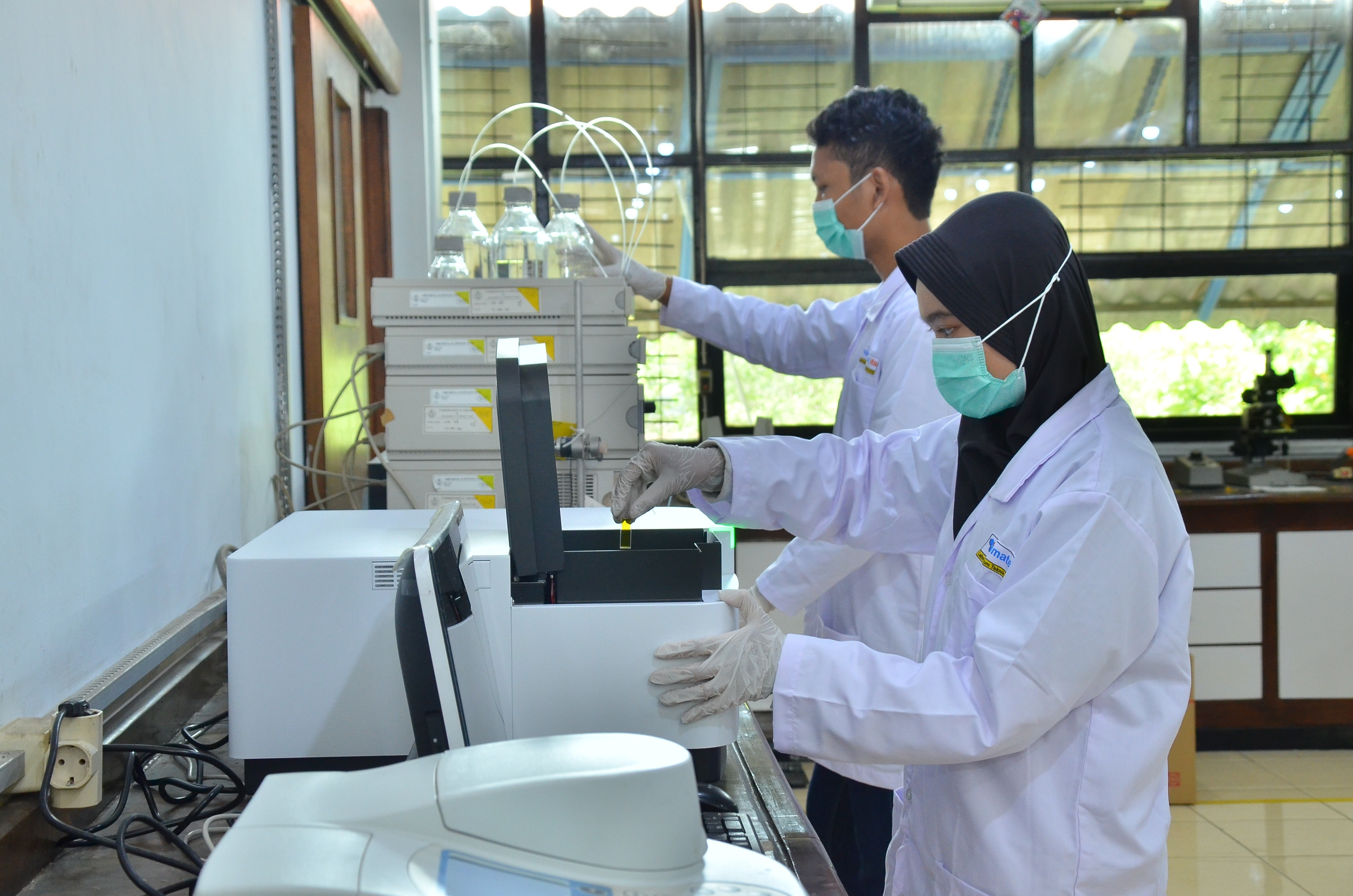 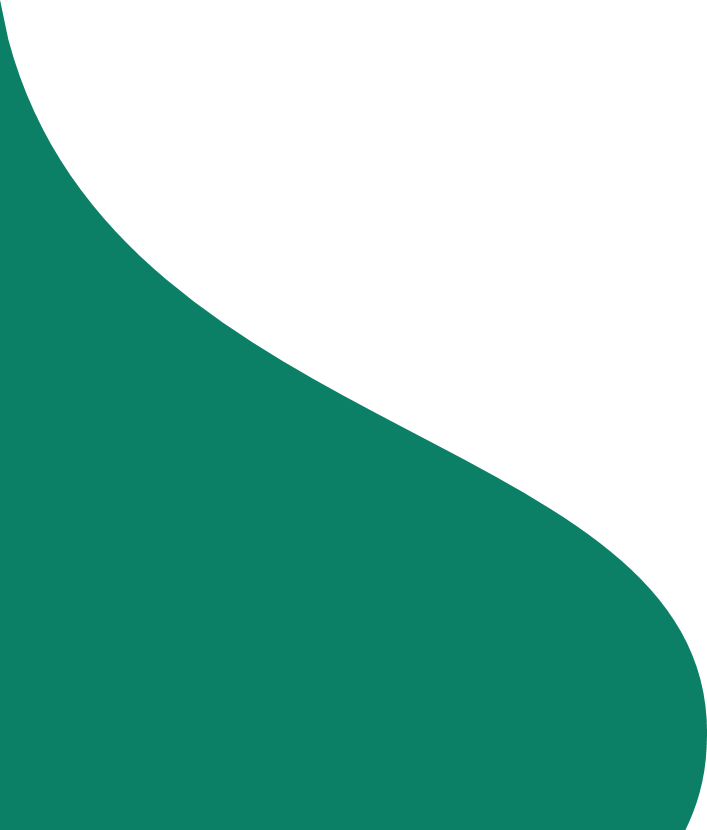 https://www.its.ac.id/tkimia/wp-content/uploads/sites/23/2022/08/GIO_2341.jpg
Erasmus University Rotterdam
[Speaker Notes: Vraag de leerlingen:
Wat zien jullie op de foto? 
Wat valt op? 
Wat denken jullie dat dit is? 
Hebben we dit ook op onze school?
 
Leg na het stellen van de vragen uit: 
Dit is een laboratorium. Hier doen onderzoekers onderzoek naar bijvoorbeeld medicijnen of andere stoffen. 

We zien hier een onderzoeker, een witte jas, een mondkapje, handschoenen, een reageerbuis. 

Op de basisschool is er geen laboratorium.]
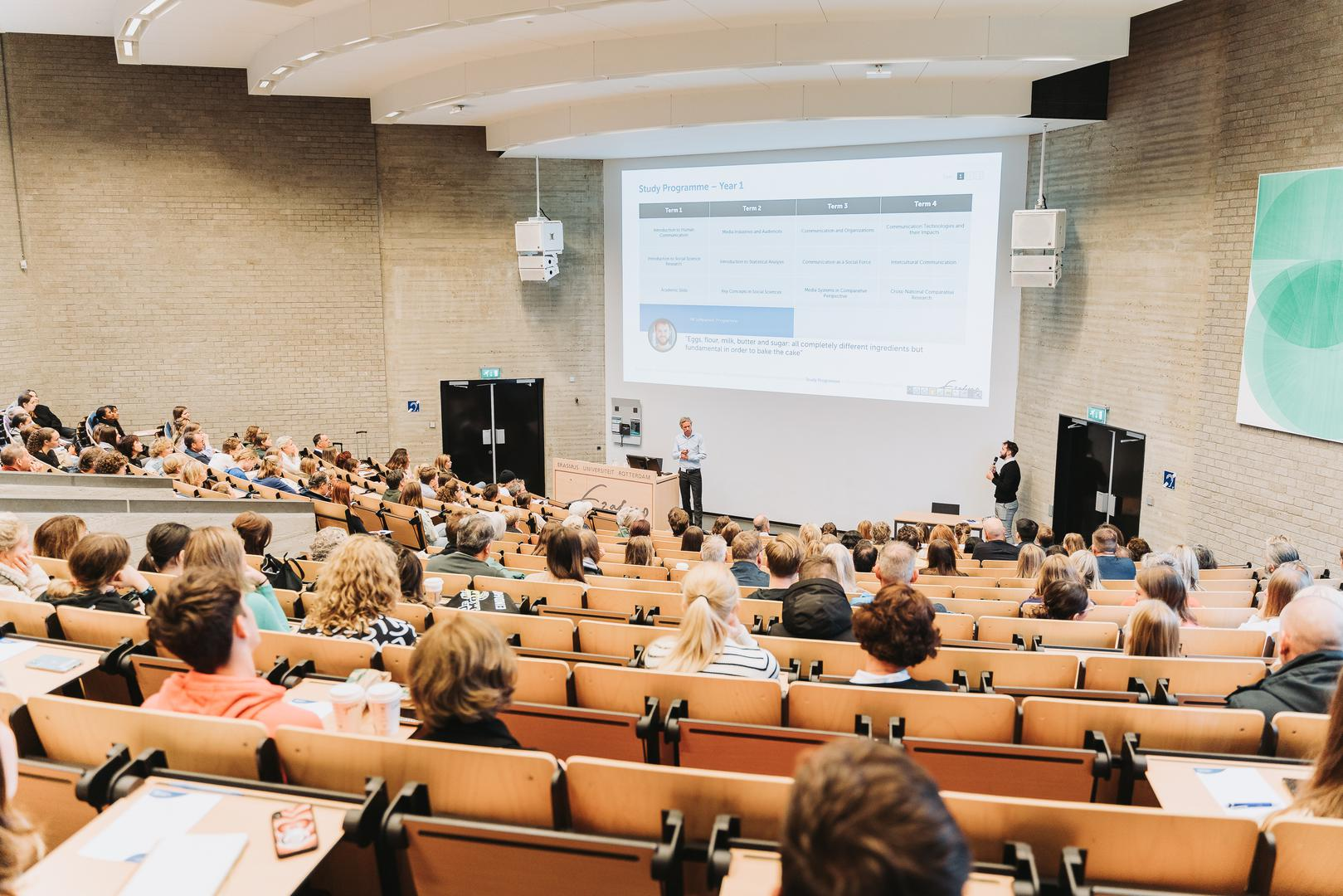 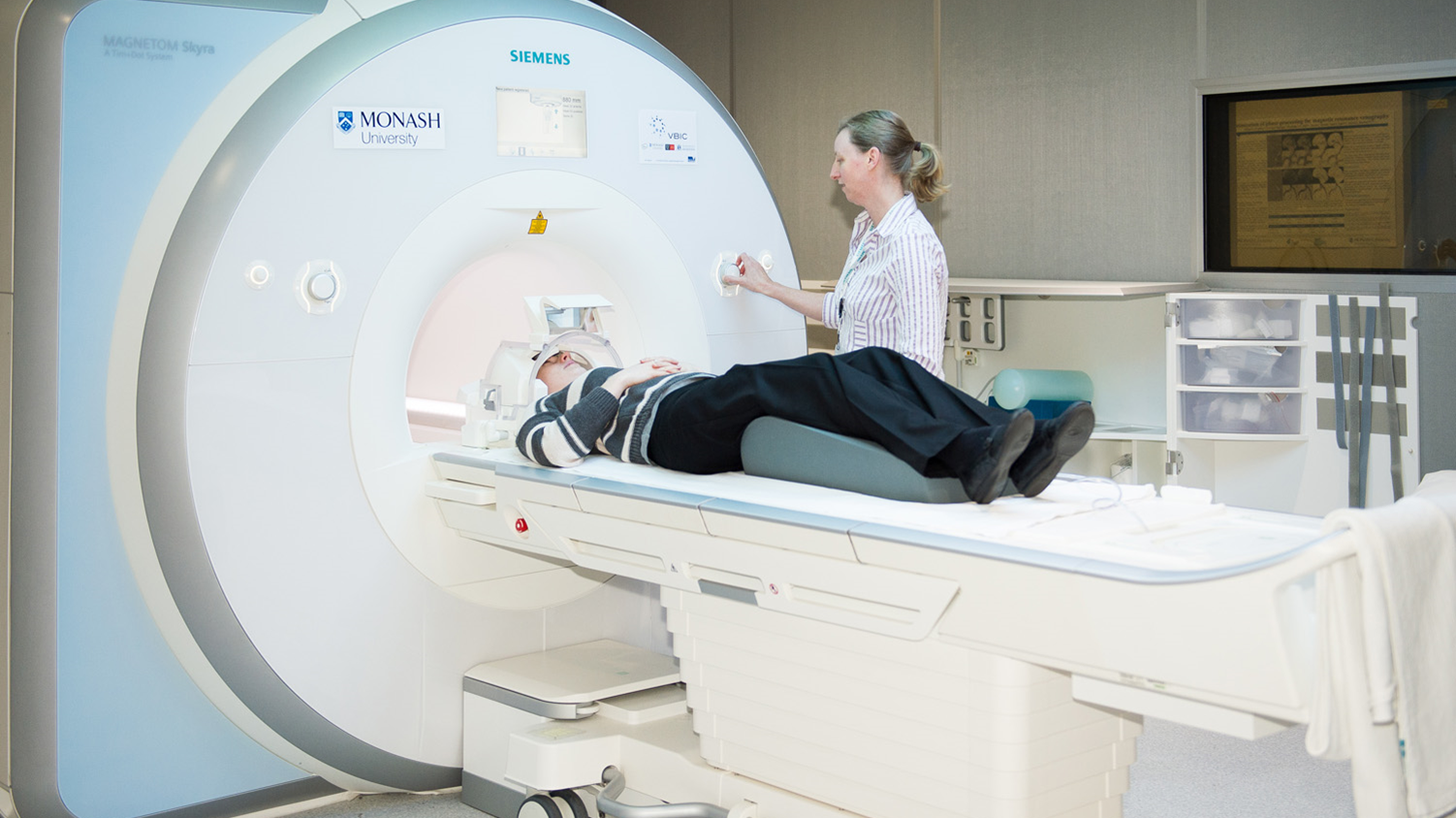 © Erasmus University Rotterdam
© Roos Aldershoff Fotografie
[Speaker Notes: Leg uit: 
We hebben nu verschillende plekken op de universiteit gezien. Daarmee kunnen we de vraag beantwoorden: 

Vraag de leerlingen:
Wat doe je op een universiteit? Wacht de antwoorden af.]
Onderzoek
Lesgeven
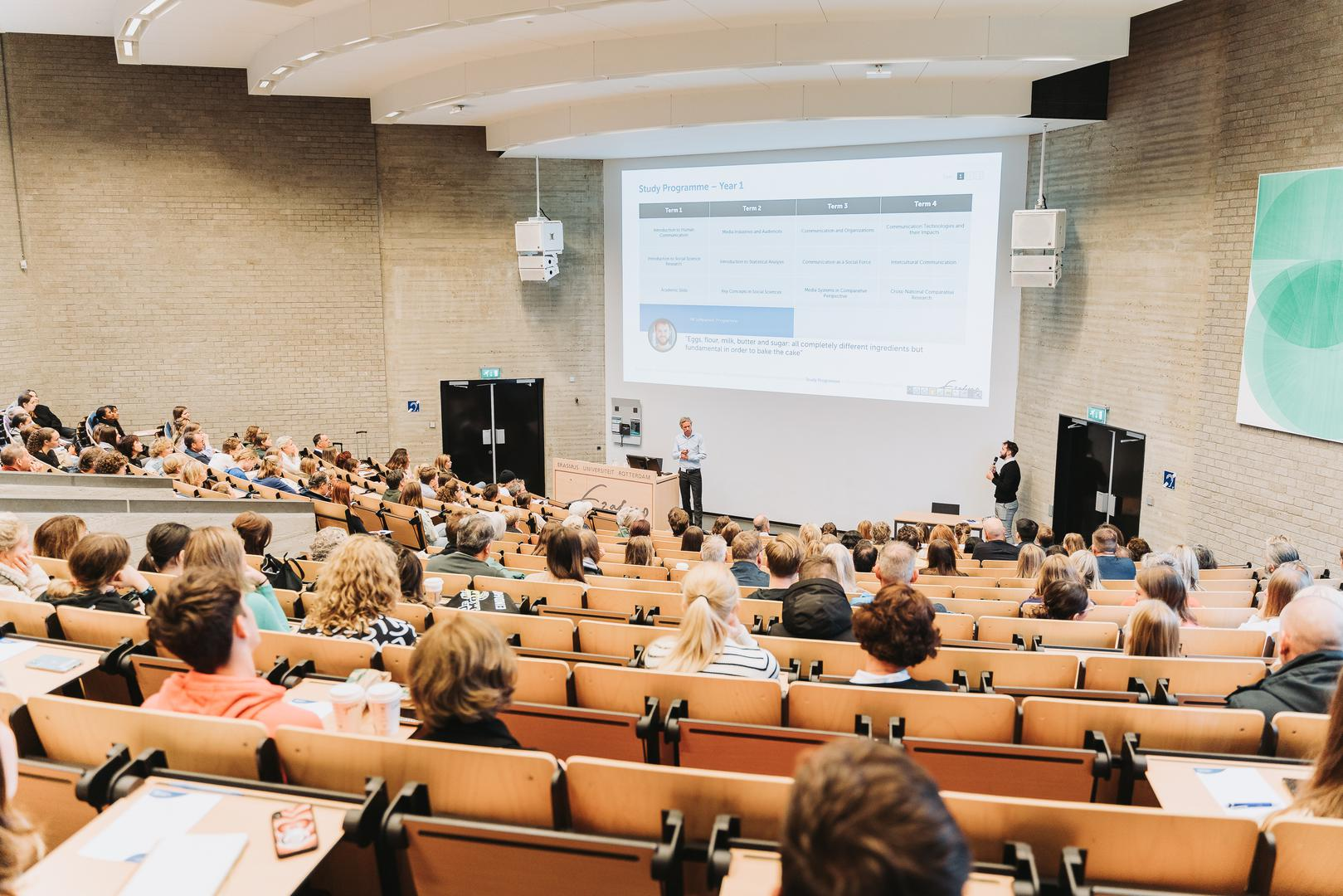 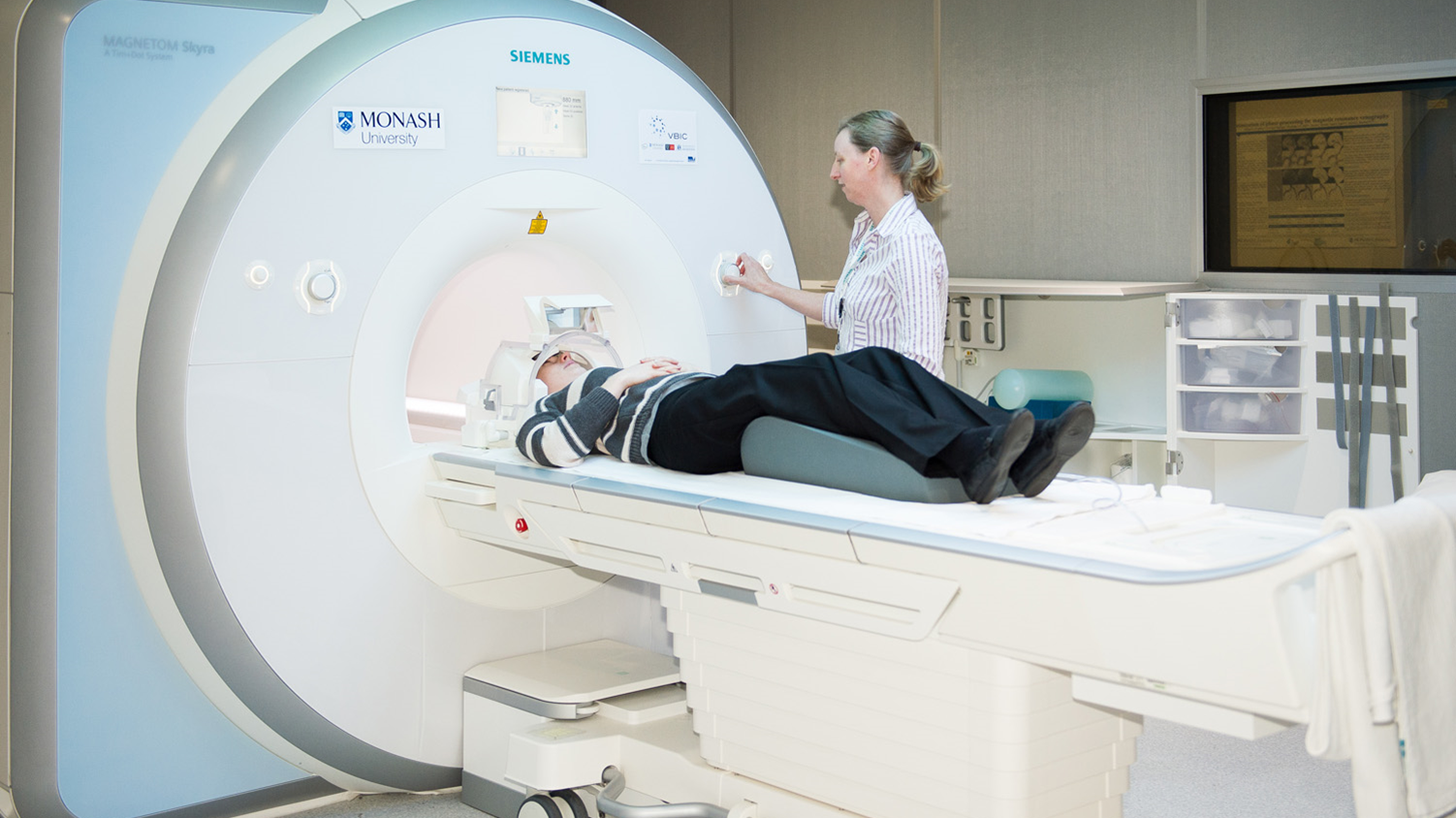 © Erasmus University Rotterdam
© Roos Aldershoff Fotografie
[Speaker Notes: Leg daarna uit: 
Er wordt lesgegeven (dat is te zien aan het klaslokaal, collegezaal) en;
Er wordt onderzoek gedaan (dat is te zien aan het laboratorium en de MRI-scanner).]
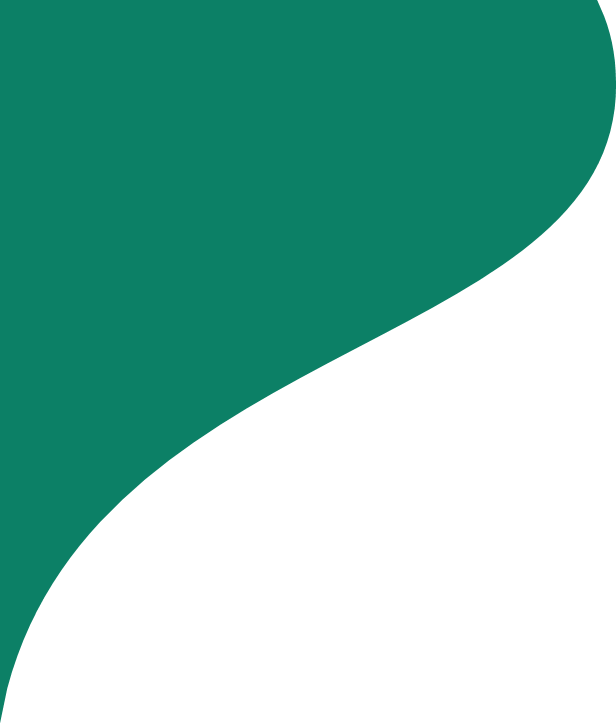 Wie werken er op de universiteit?
[Speaker Notes: Werkvorm: 
Een sta-zit spel waarbij de leerlingen mogen gaan staan als ze denken dat de persoon die op de slide staat ook werkt op de universiteit. Als ze denken dat deze persoon niet op de universiteit werkt, mogen ze blijven zitten. 

Leg uit: 
We gaan als laatste een antwoord zoeken op de vraag: 
Wie werken er op de universiteit? 
Dit gaan we doen aan de hand van een aantal plaatjes van beroepen. Als je denkt dat de persoon op de universiteit werkt, dan mag je gaan staan. Als je denkt dat de persoon niet op de universiteit werkt, dan mag je blijven zitten.]
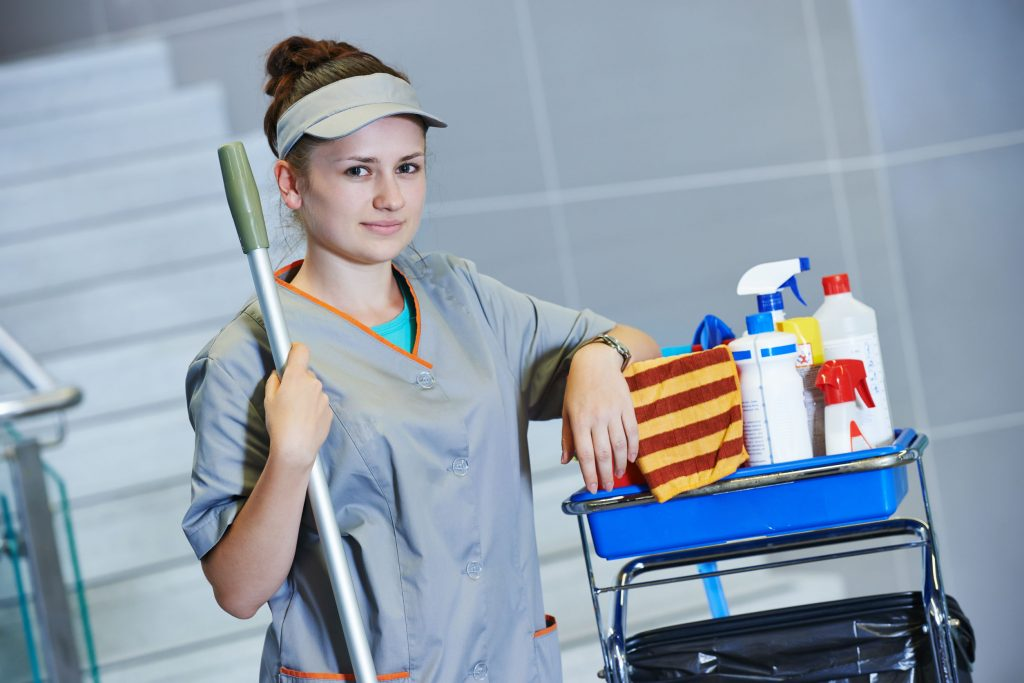 https://www.groundxpress.nl/wp-content/uploads/2018/09/31179296_m-1024x683.jpg
Schoonmaker
Erasmus University Rotterdam
[Speaker Notes: Laat de leerlingen eerst zelf kiezen of ze blijven staan of gaan zitten. 

Vraag de leerlingen: 
Welk beroep zien we? 
Wat doet deze persoon? 
Werkt deze persoon op de universiteit? 
Werkt deze persoon op hun eigen basisschool?

Leg uit: 
Jullie mochten gaan staan. Een schoonmaker werkt op de universiteit. Deze is verantwoordelijk voor het schoonhouden van alle gebouwen op de campus. Er werkt ook een schoonmaker op de basisschool.]
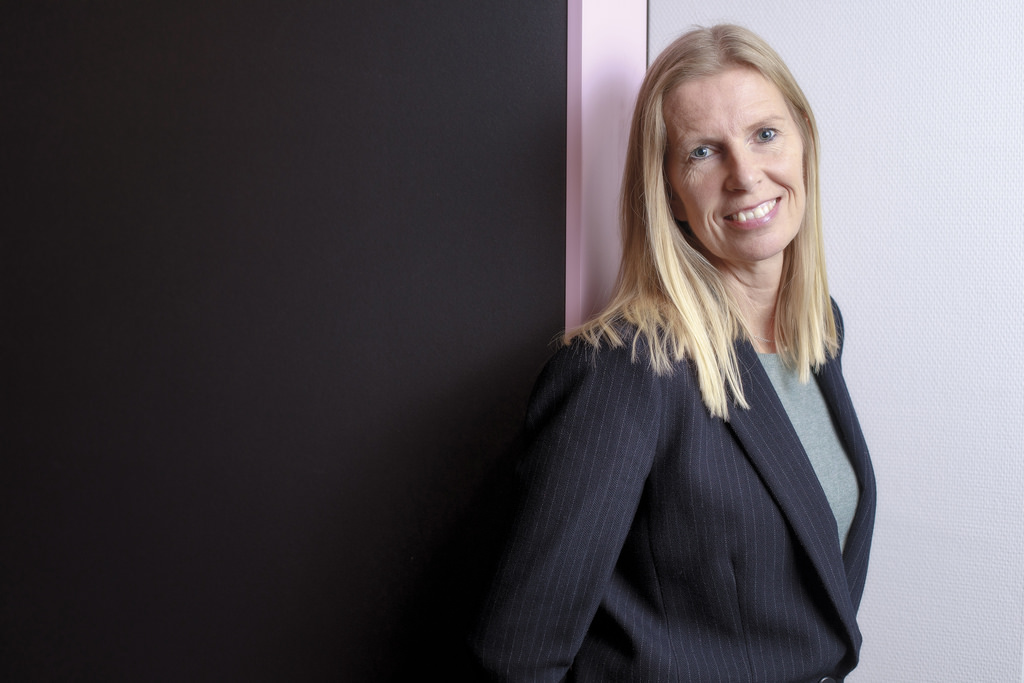 Dolph Cantrijn
Directeur
[Speaker Notes: Laat de leerlingen eerst zelf kiezen of ze blijven staan of gaan zitten. 

Vraag daarna: 
Welk beroep zien we? 
Wat doet deze persoon? 
Werkt deze persoon op de universiteit? 
Werkt deze persoon op hun eigen basisschool?

Leg uit: 
Jullie mochten gaan staan. Een directeur werkt op de universiteit. De directeur van de universiteit noemen we een ‘rector magnificus’. Op de foto is de directeur van de EUR te zien. Zij heeft Jantine Schuit. Een basisschool heeft ook een directeur.]
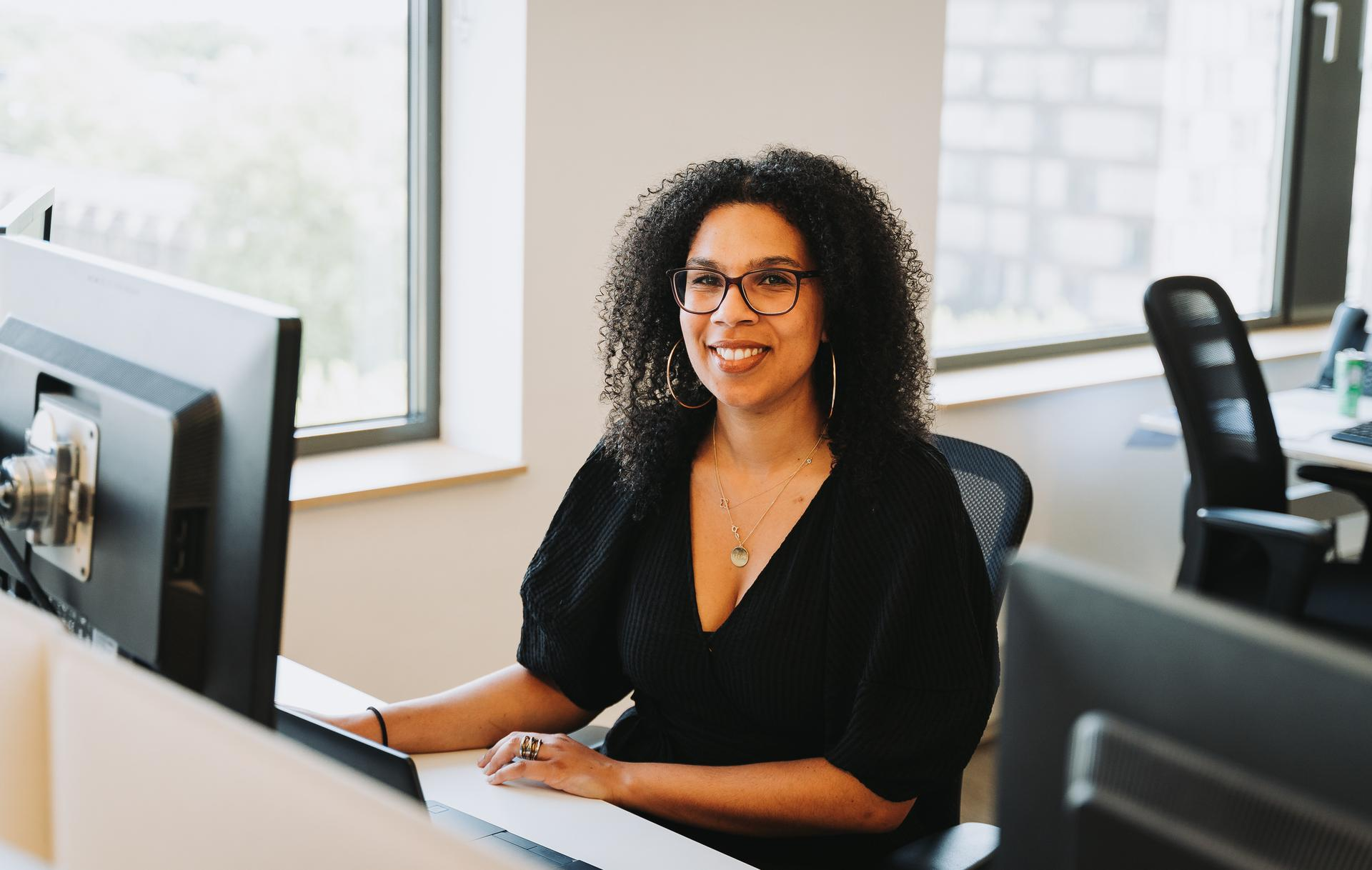 © Erasmus University Rotterdam - Alexander Santos Lima
Leraar
Erasmus University Rotterdam
[Speaker Notes: Laat de leerlingen eerst zelf kiezen of ze blijven staan of gaan zitten. 

Vraag daarna: 
Welk beroep zien we? 
Wat doet deze persoon? 
Werkt deze persoon op de universiteit? 
Werkt deze persoon op hun eigen basisschool?

Leg uit: 
Jullie mochten gaan staan. Een leraar werkt op de universiteit. Een leraar op de universiteit wordt een ‘professor’ genoemd. Een professor geeft les, maar doet ook onderzoek. De volgende les zal gaan over wat een professor allemaal doet.]
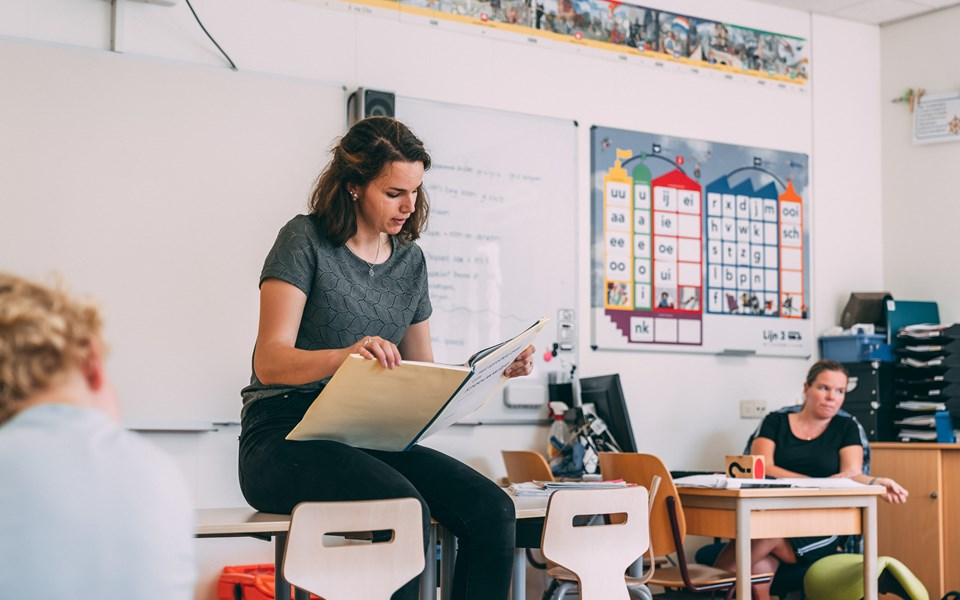 https://www.drenthecollege.nl/media/ui2f52gd/dc_-onderwijsassistent_irissijbomphotography-04686.jpg?mode=crop&width=960&height=600
Klassen-assistent
Erasmus University Rotterdam
[Speaker Notes: Laat de leerlingen eerst zelf kiezen of ze blijven staan of gaan zitten. 

Vraag daarna: 
Welk beroep zien we? 
Wat doet deze persoon? 
Werkt deze persoon op de universiteit? 
Werkt deze persoon op hun eigen basisschool?

Leg uit: 
Jullie mochten blijven zitten. Een klassen-assistent werkt niet op de universiteit. Op de universiteit is er telkens maar één leraar aanwezig tijdens de les. Misschien hebben de leerlingen op de basisschool wel een klassen-assistent. Dit is een verschil met de universiteit.]
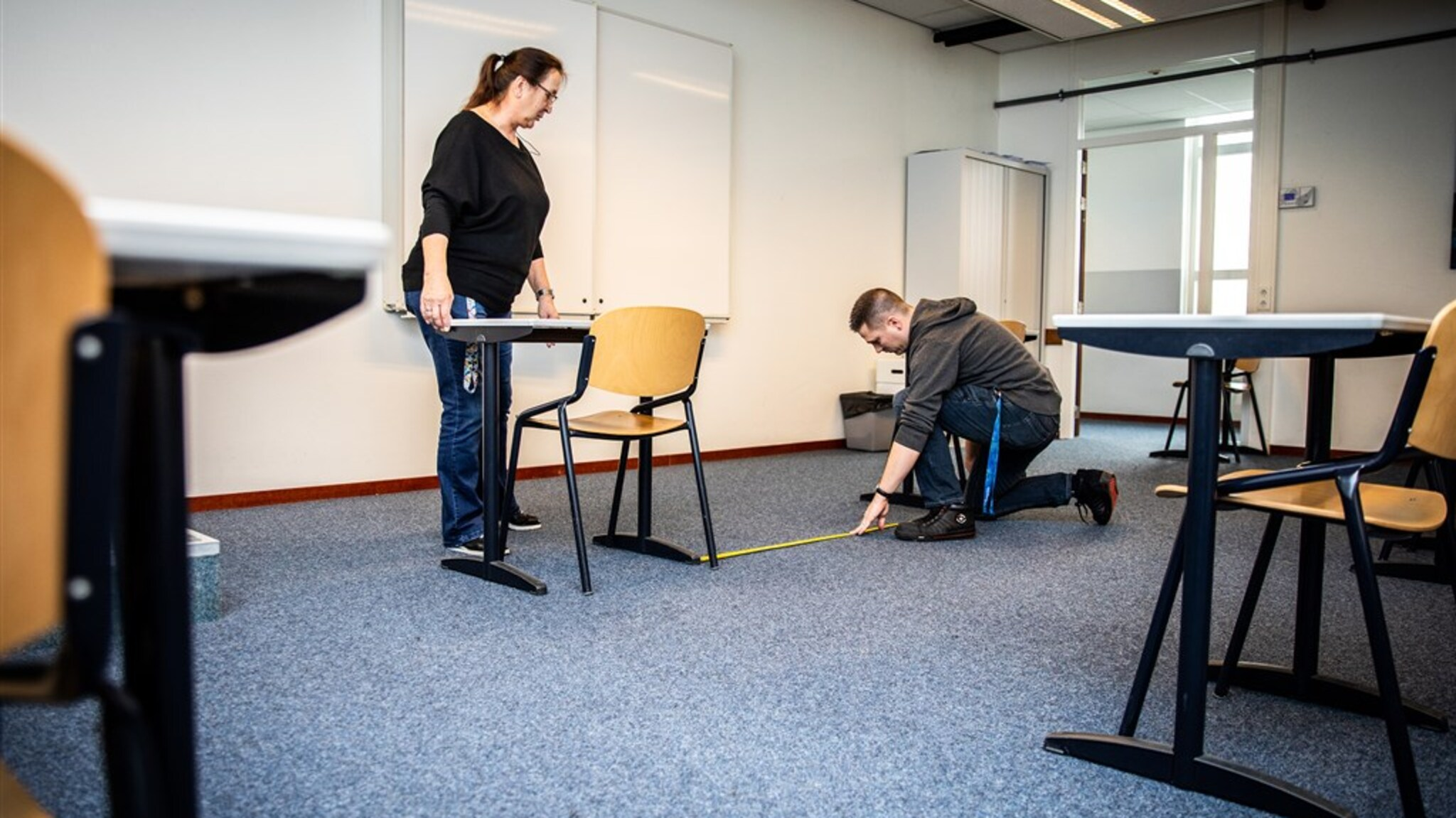 https://www.rtlnieuws.nl/sites/default/files/content/images/2020/03/23/ANP-408805185.jpg?itok=aT4crnxg&offsetX=0&offsetY=50&cropWidth=1023&cropHeight=575&width=2048&height=1152&impolicy=dynamic
Conciërge
Erasmus University Rotterdam
[Speaker Notes: Laat de leerlingen eerst zelf kiezen of ze blijven staan of gaan zitten. 

Vraag daarna: 
Welk beroep zien we? 
Wat doet deze persoon? 
Werkt deze persoon op de universiteit? 
Werkt deze persoon op hun eigen basisschool?

Leg uit: 
De leerlingen mochten gaan staan. Een universiteit heeft één of meerdere conciërges. Een conciërge zorgt ervoor dat het gebouw netjes blijft, alle benodigde spullen aanwezig zijn en bewaakt het gebouw. Omdat de EUR veel gebouwen en werknemers heeft, is het belangrijk dat alles goed kan verlopen bij het werk. Daarom is een conciërge erg belangrijk. Onze basisschool heeft ook een conciërge.]
Wie?
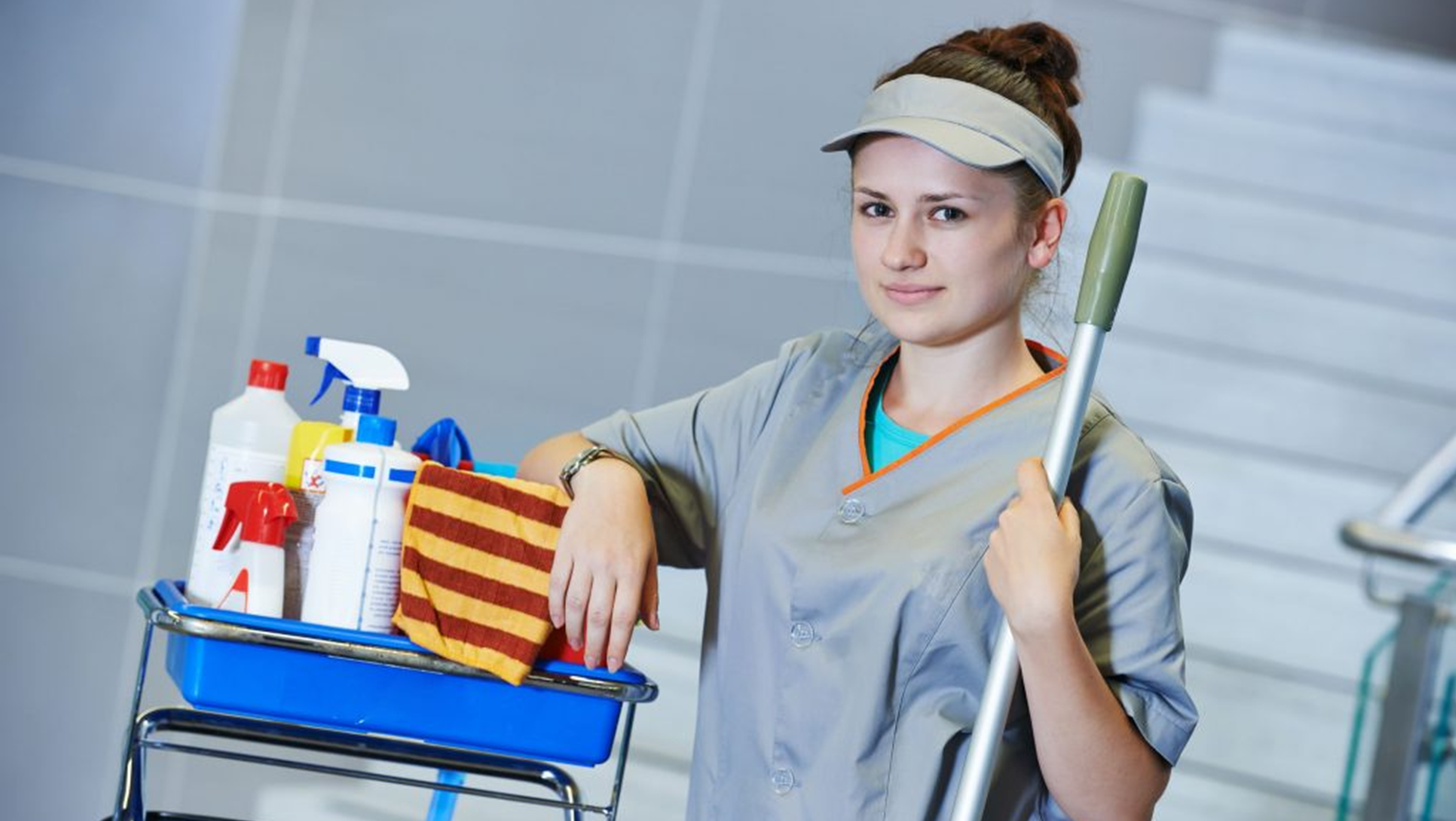 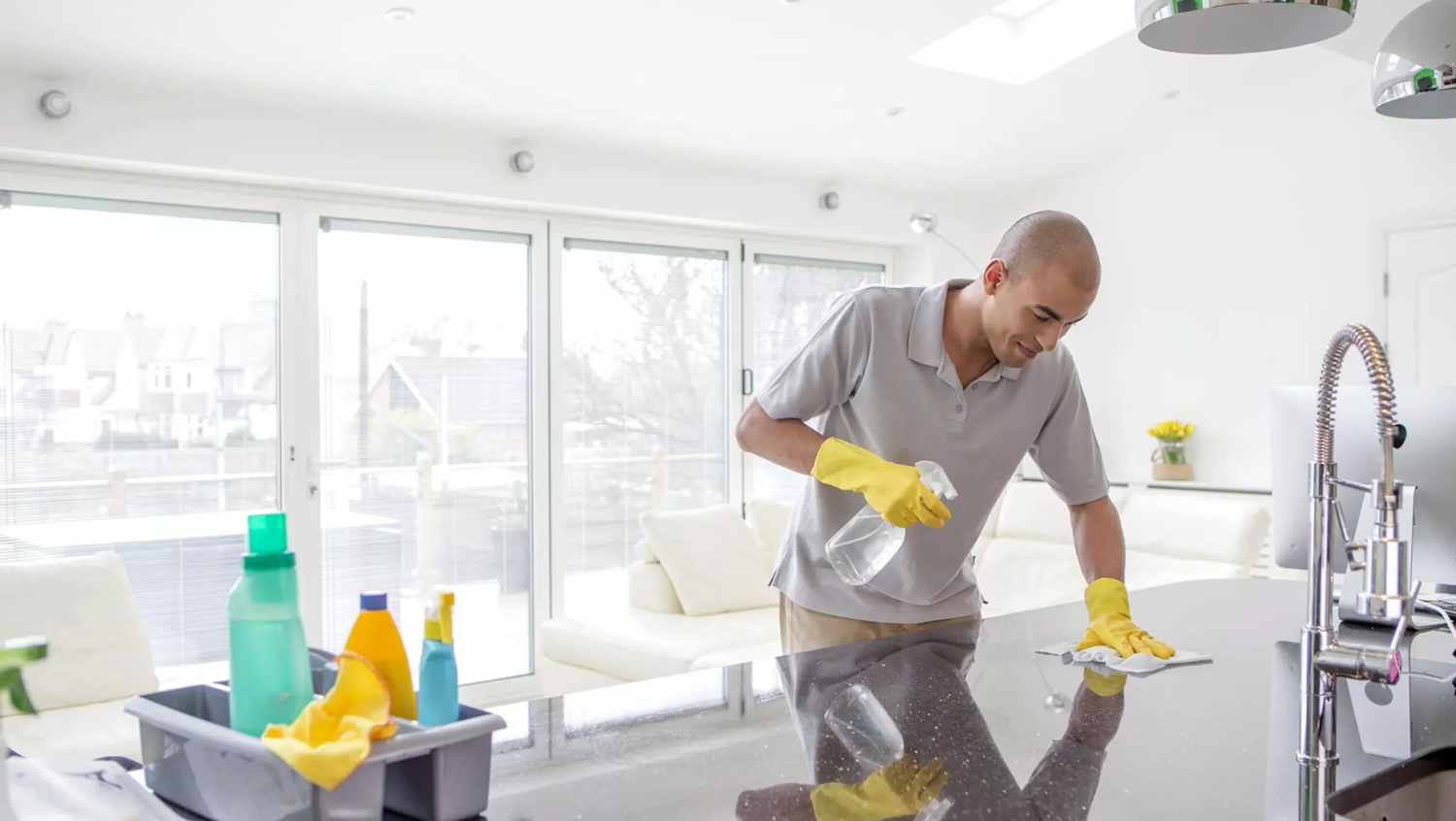 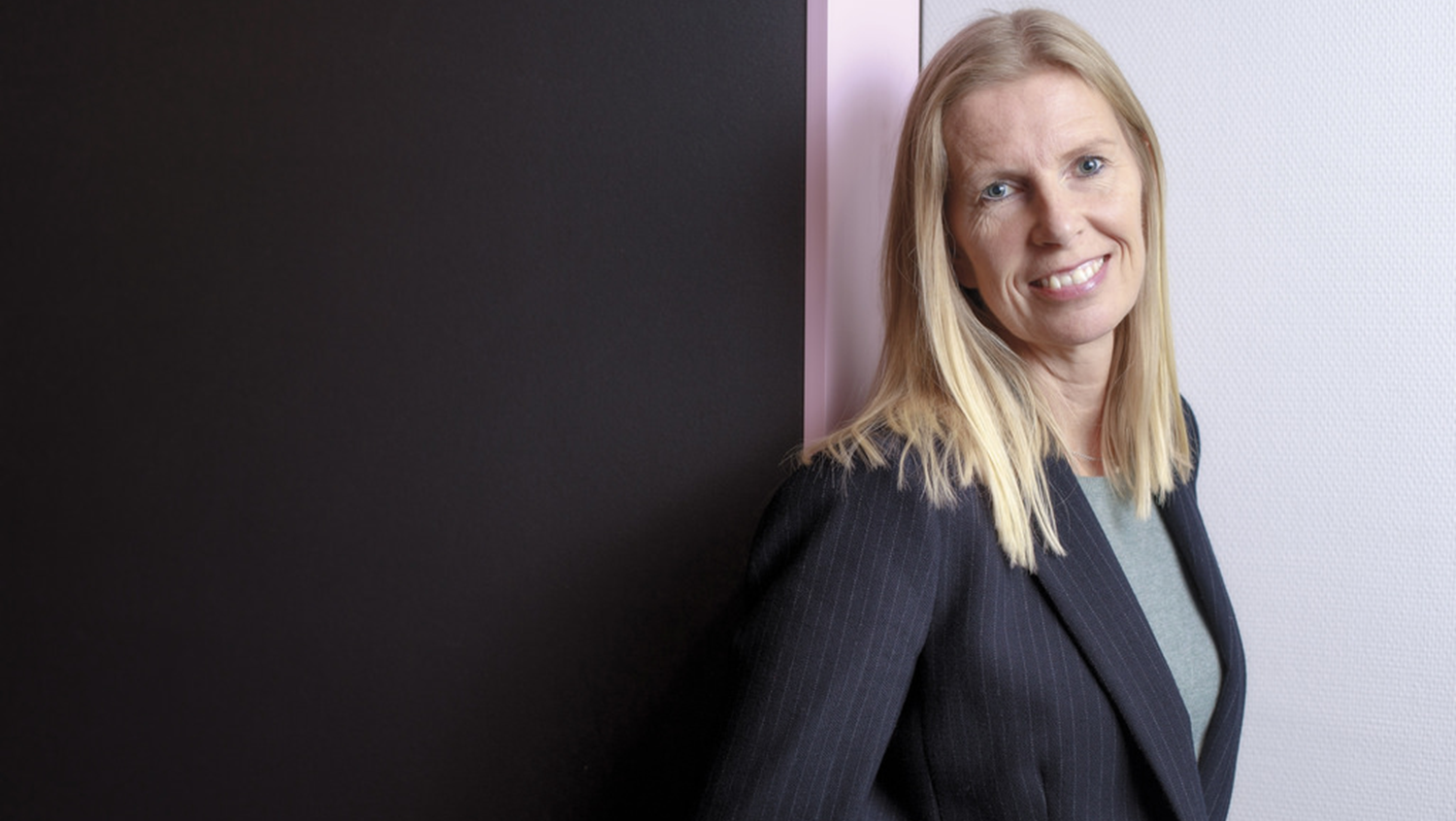 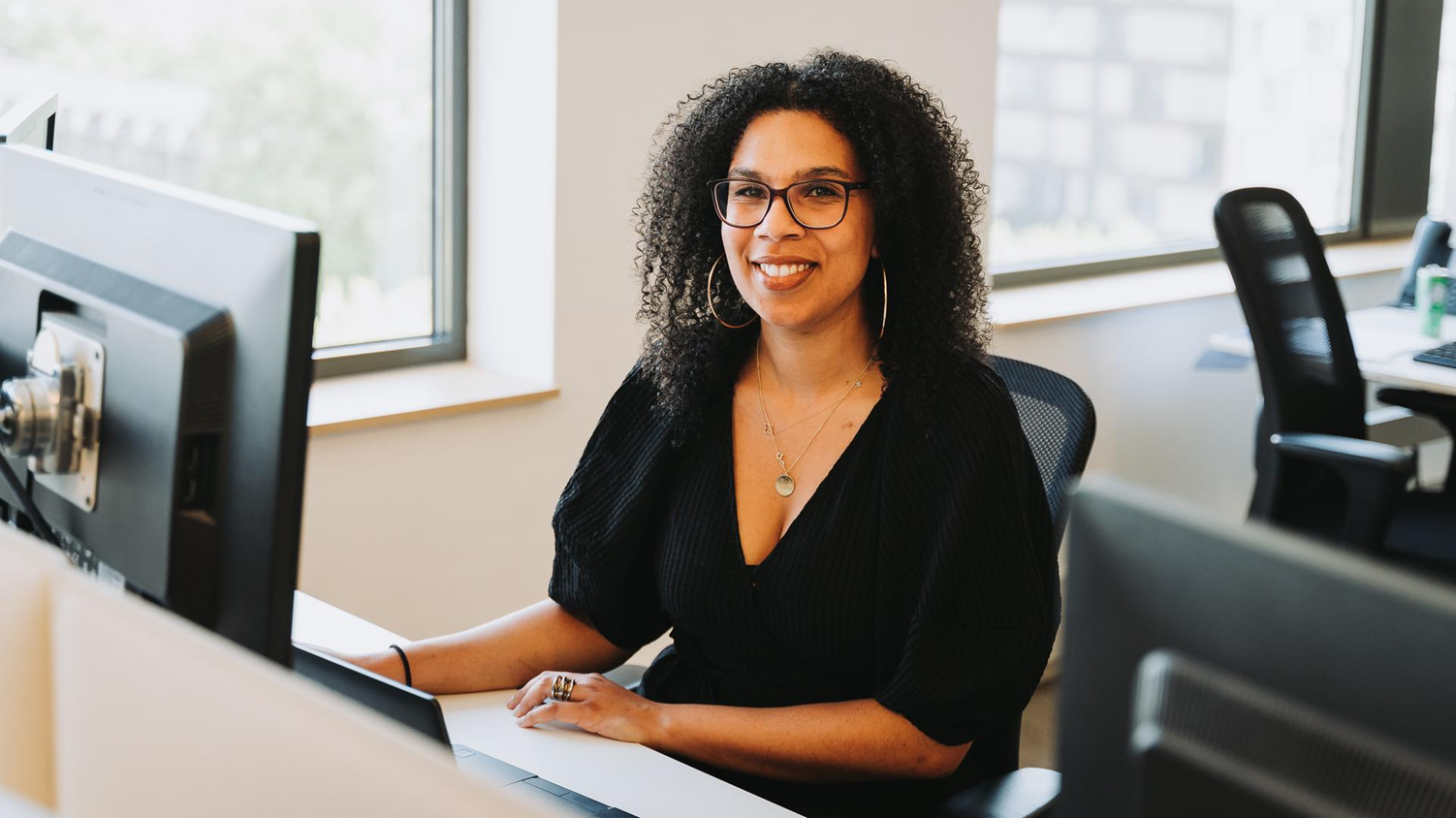 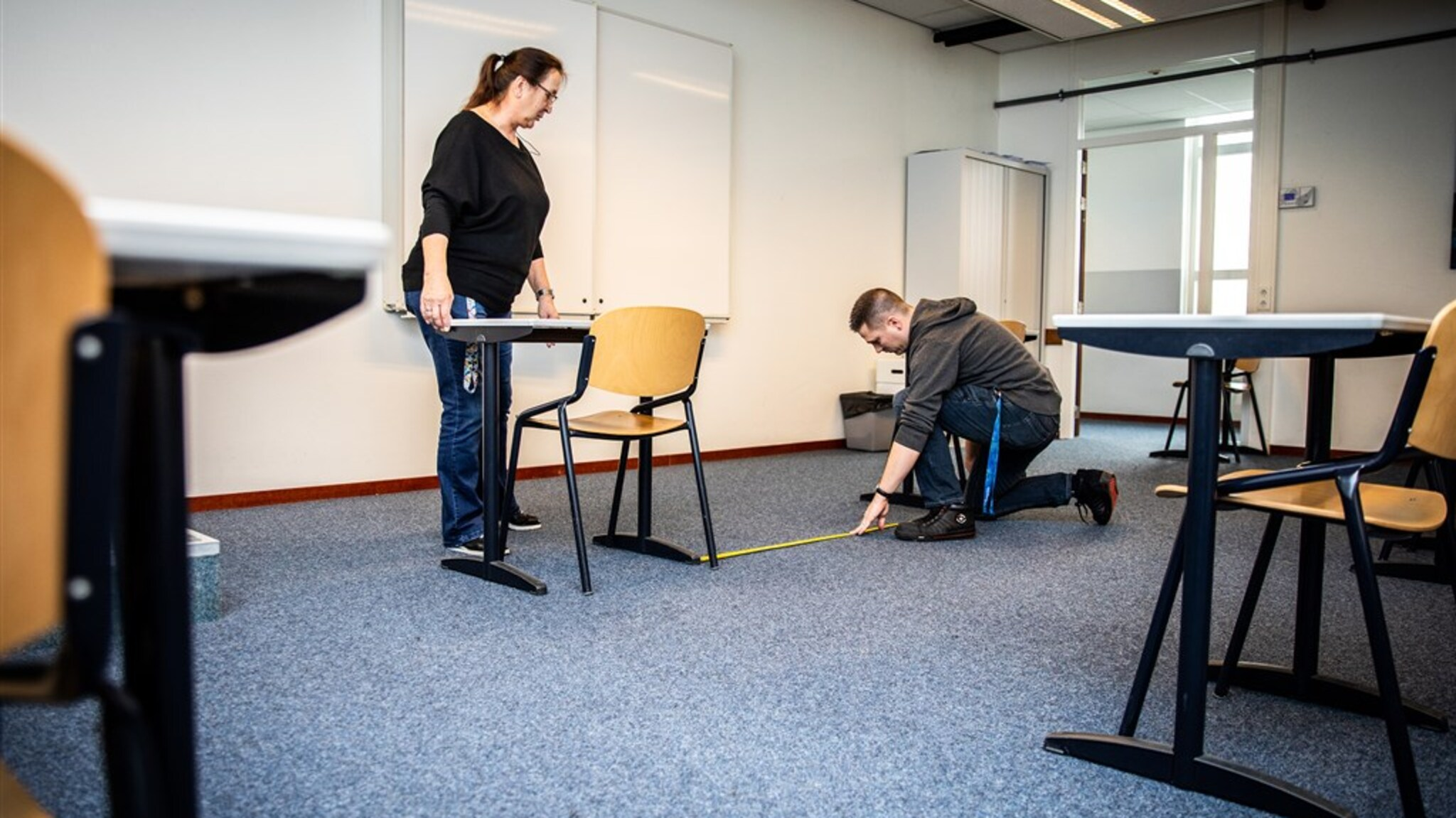 Schoonmaker
Directeur
Leraar
Conciërge
Jantine Schuit
Erasmus University Rotterdam
[Speaker Notes: Leg uit: 
Dit zijn een aantal mensen die op de universiteit werken. Misschien kunnen jullie zelf nog mensen bedenken die op de universiteit werken. 

Vraag de leerlingen:
Wie werken er nog meer op de universiteit? Mogelijke antwoorden: website maker, bibliotheekmedewerker, studieadviseur, psycholoog, financieel medewerkers
Wie werken er nog meer op een basisschool? Mogelijke antwoorden: gymdocent, muziekdocent, stagiair.]
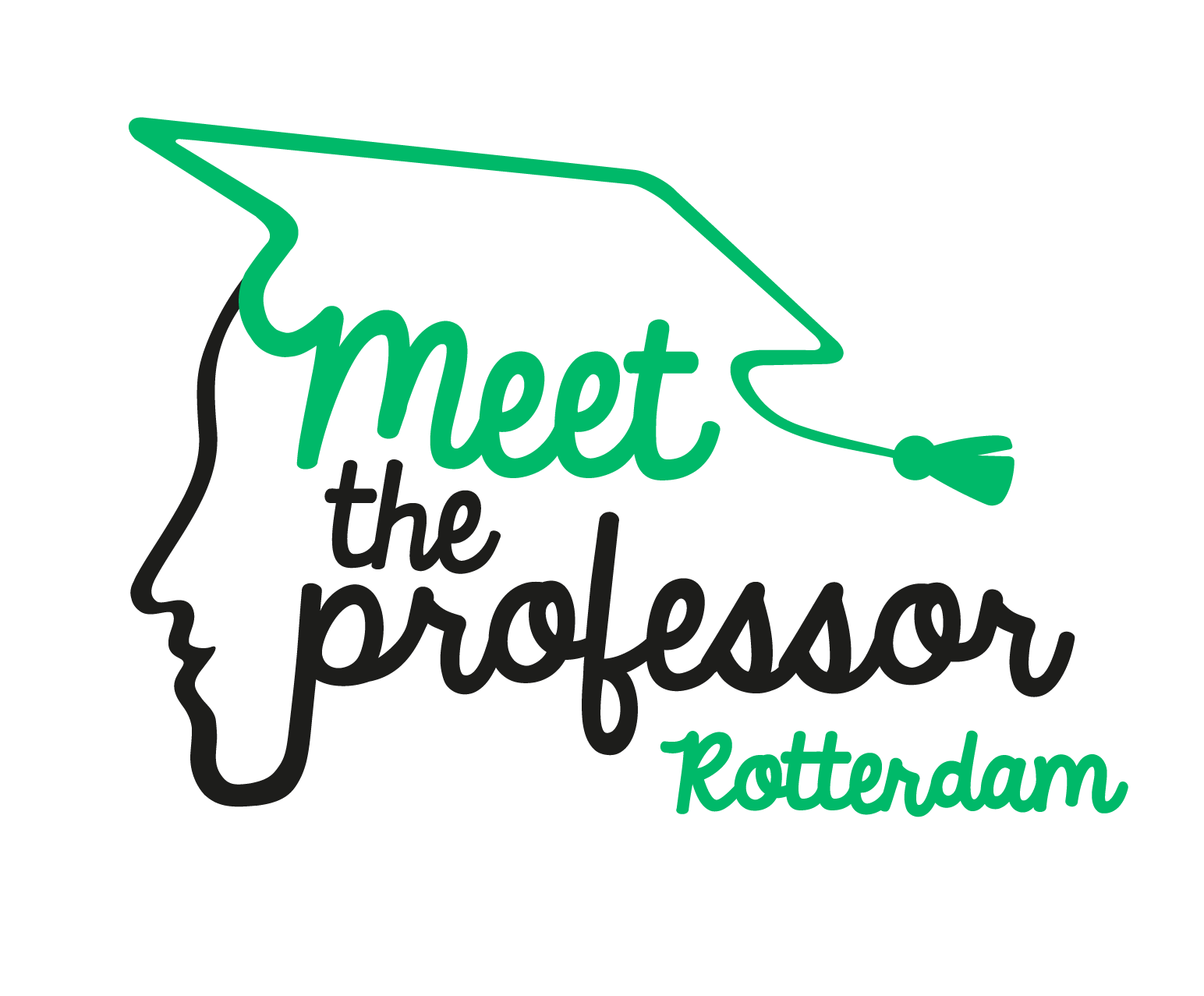 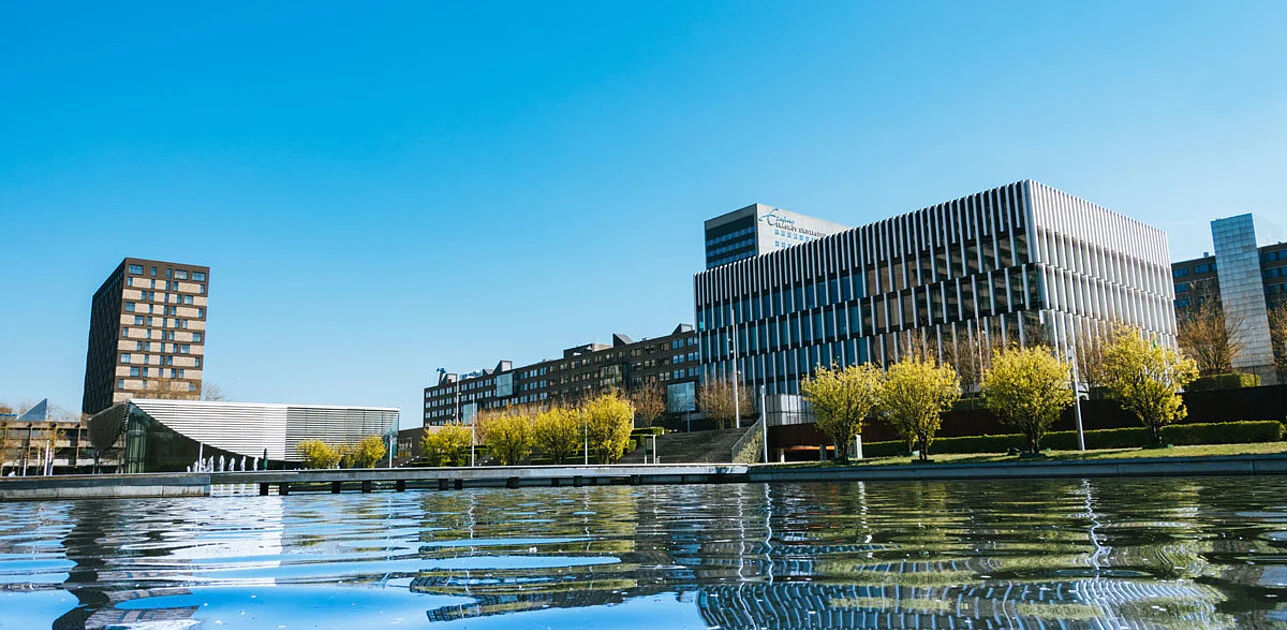 [Speaker Notes: Vraag de leerlingen: 
Wat is een universiteit? 
Wat doet een universiteit hetzelfde als de basisschool? 
Wat doet een universiteit anders dan een basisschool?

Leg uit: 
Wacht de antwoorden van de leerlingen eerst af en vul indien nodig aan. De conclusie is dat een universiteit eigenlijk ook een school is, net zoals die van jullie. Het verschil met onze school is dat een universiteit ook onderzoek doet. Dat onderzoek wordt gedaan door professoren. Volgende keer leren jullie meer over wat een professor allemaal doet.]
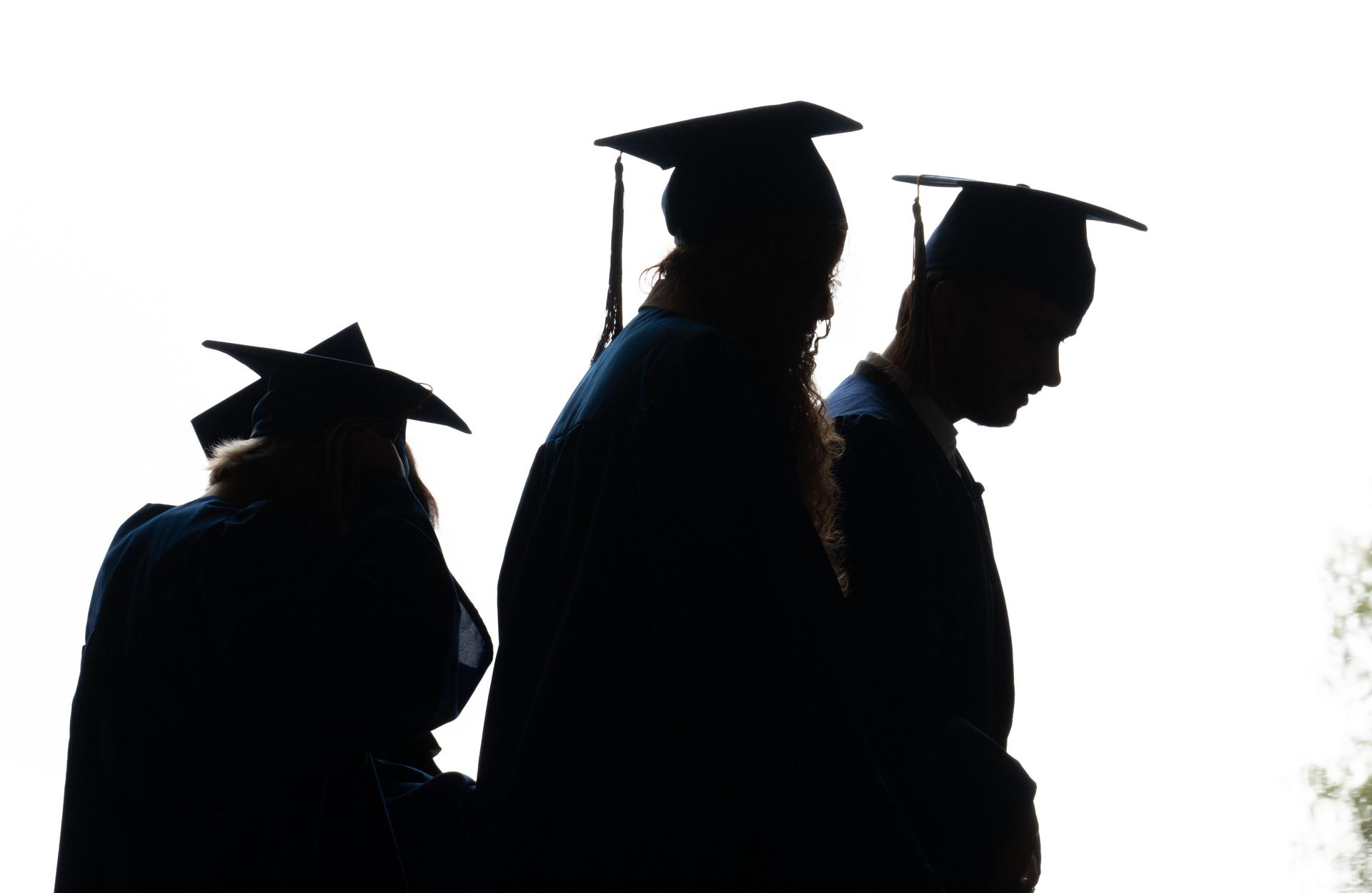 Michelle Muus
Hint 1
Mijn meest gebruikte app op 
mijn telefoon is…
[Speaker Notes: Werkvorm:
De hint van de professor wordt opgelezen.  Voer een kort klassengesprek over of er leerlingen zijn van wie de favoriete app dezelfde is als die van de professor. Hang deze hint daarna op de poster. 

Leg uit: 
De professor heeft om zichzelf beter voor te stellen aan het einde van elke les een hint voor jullie. In de hint van deze week vertelt de professor wat diens favoriete app op de telefoon is. 

Vraag: 
Wie heeft dezelfde favoriete app als die van de professor? 
Welke andere favoriete apps hebben jullie? 

Leg uit: 
We gaan de hint ophangen in het klaslokaal zodat jullie na elke les steeds een beetje beter weten wie de professor is.]